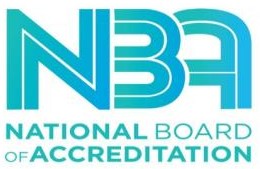 Orientation Workshop on Outcome Based Education  & Accreditation
10th October, 2024

Prof. R. V. Ranganath, 
Former Professor, BMS College of Engg.
Bangalore
Self Assessment Report (SAR) - 2024
Undergraduate Engineering Programs
(GAPC V 4.0)
(TIER-I – Institutions)
Washington Accord Graduate Attributes (Revised Ver. 4.0 Vis-a-Vis Existing Ver. 3.0)
.
Continued……
Washington Accord Graduate Attributes (Revised Ver. 4.0 Vis-a-Vis Existing Ver. 3.0)
….
Continued…
Washington Accord Graduate Attributes (Revised Ver. 4.0 Vis-a-Vis Existing Ver. 3.0)
Washington Accord Graduate Attributes (Revised Ver. 4.0 Vis-a-Vis Existing Ver. 3.0)
Washington Accord Graduate Attributes (Revised Ver. 4.0 Vis-a-Vis Existing Ver. 3.0)
Revised POs as per GAPC Version 4.0
7
Revised POs as per GAPC Version 4.0
Revised POs as per GAPC Version 4.0
9)
Revised POs as per GAPC Version 4.0
(10
Revised POs as per GAPC Version 4.0
Revised POs as per GAPC Version 4.0
12
SAR	Context
Provides preparedness status at I/P level for  the NBA visit,
Provides the first impression about the I/P to  the evaluation team,
Presents crisp program status to the evaluation  team and addresses process and the extent  to which, a program meets each criterion,
Provides documented evidences, which the  evaluation team maps/matches with the visual /oral  evidences during the visit.
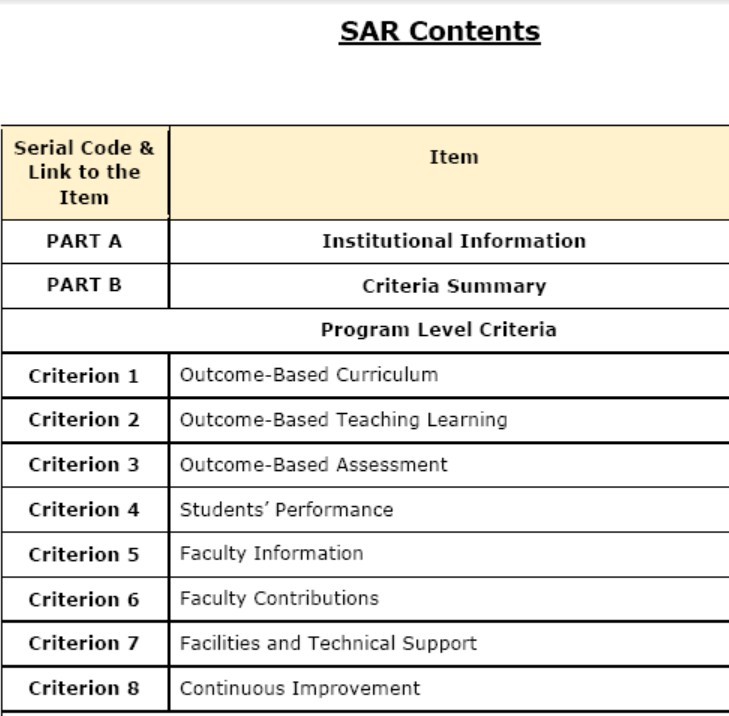 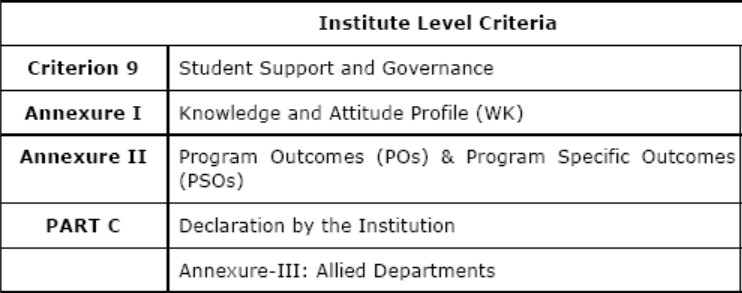 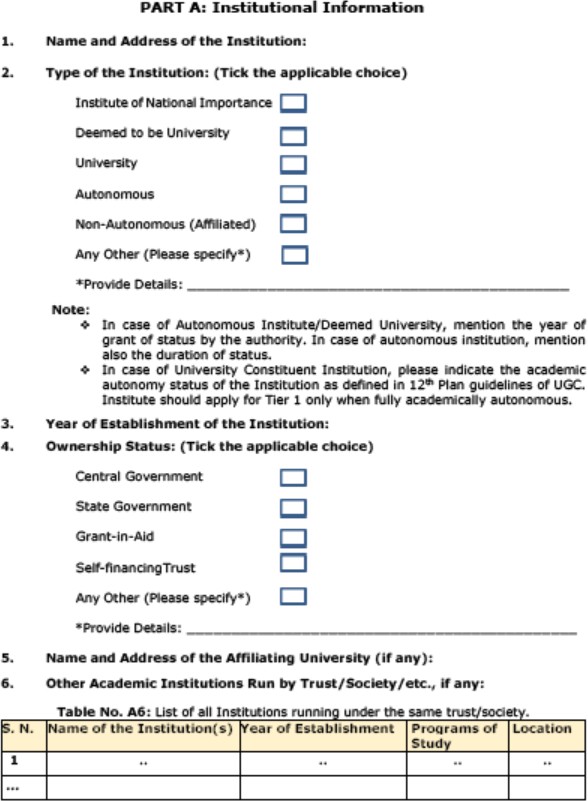 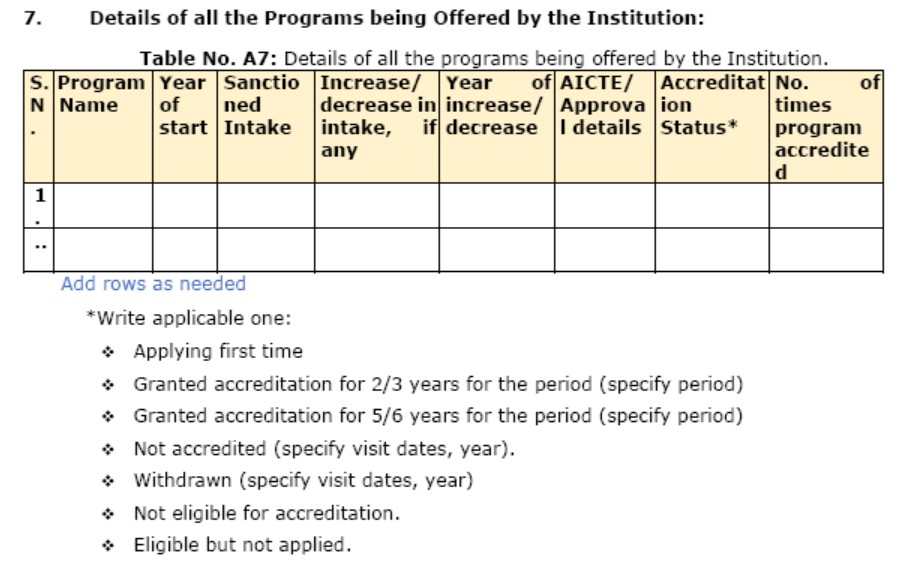 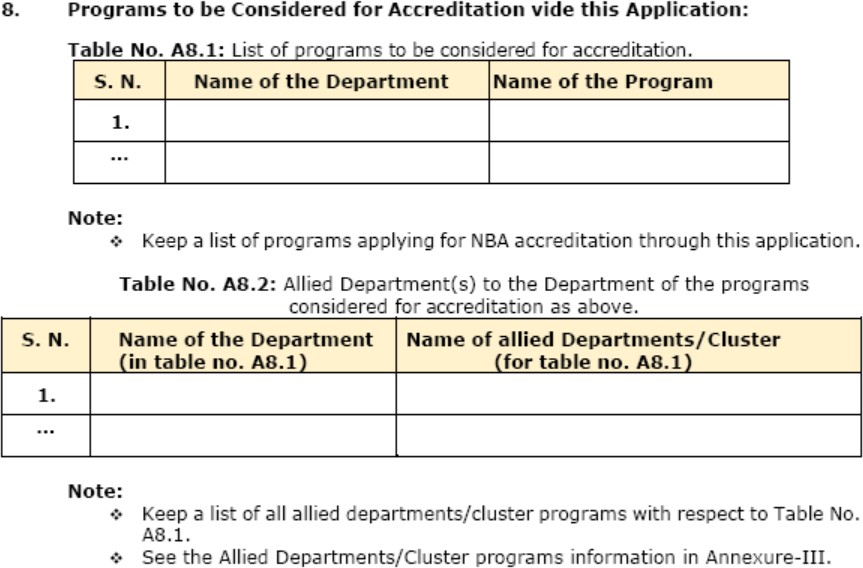 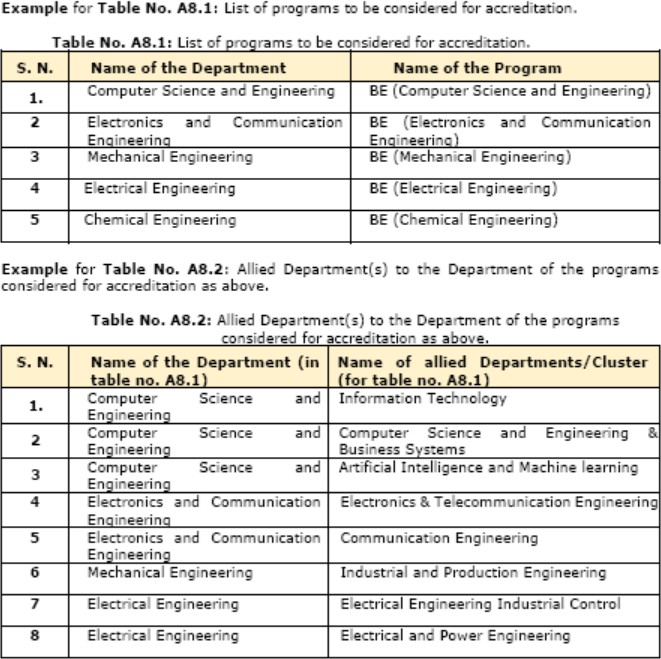 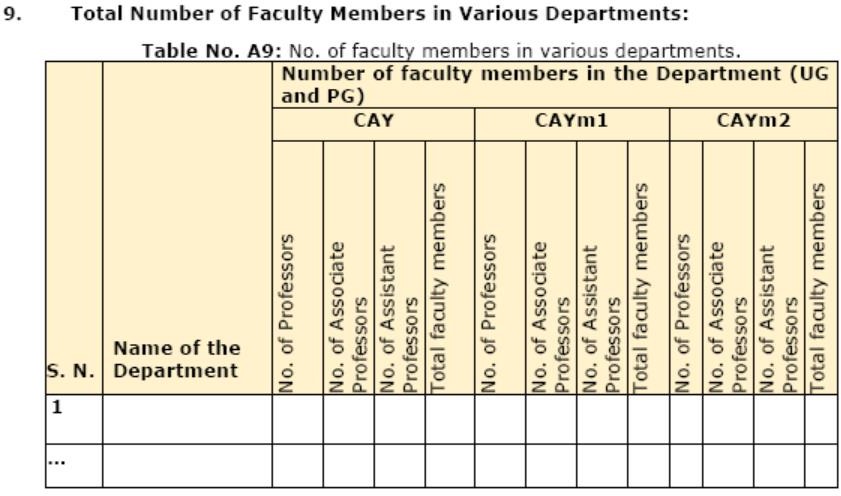 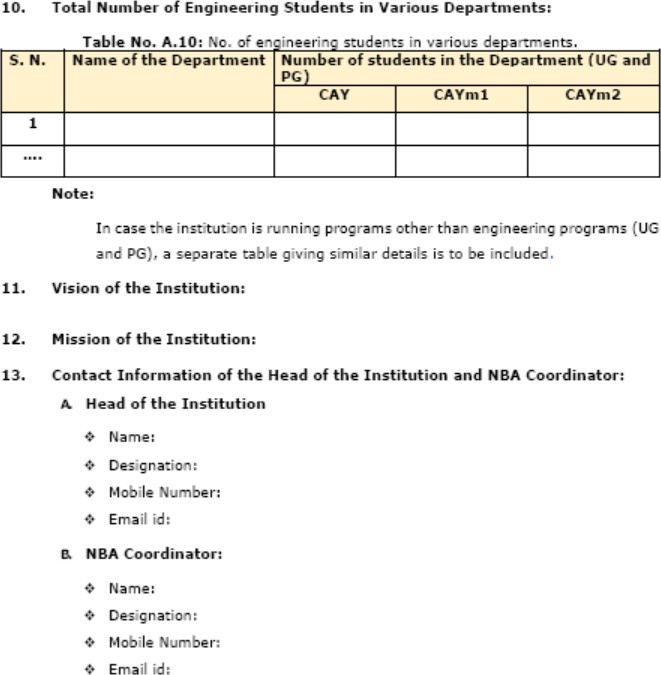 Continuous Quality Improvement
What you want to
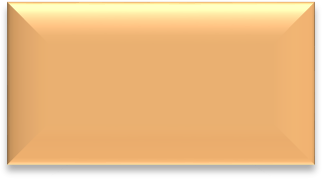 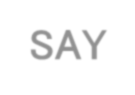 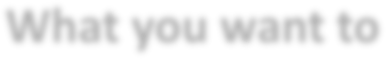 SAY
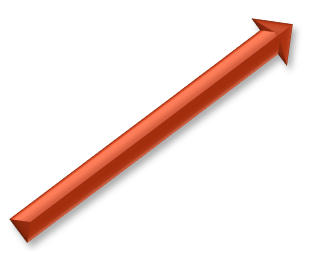 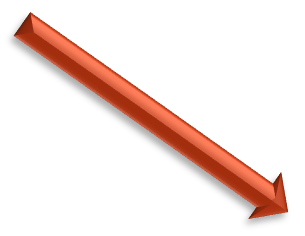 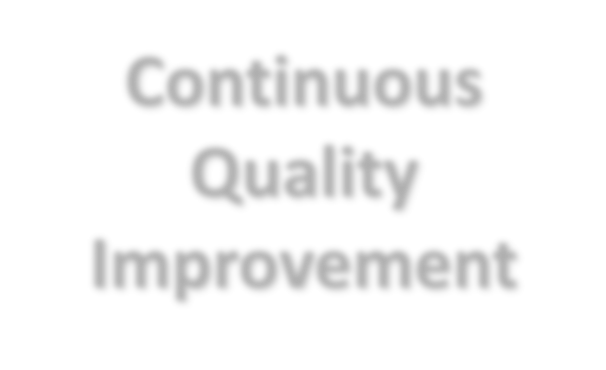 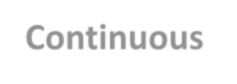 Continuous  Quality  Improvement
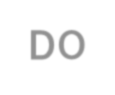 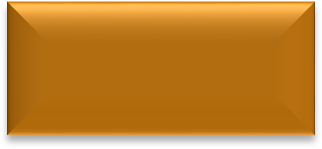 DO
What you Say
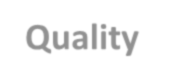 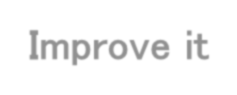 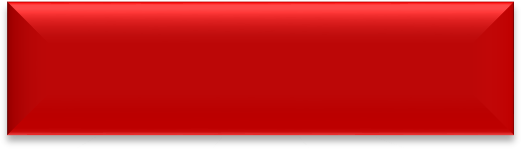 Improve it
What you  Proved
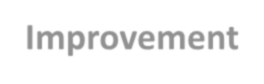 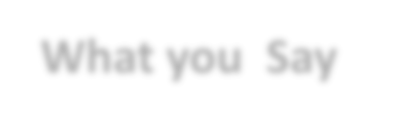 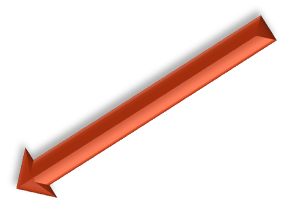 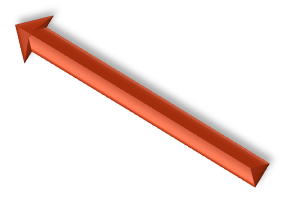 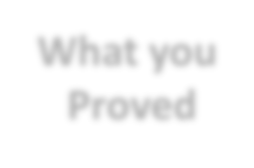 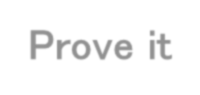 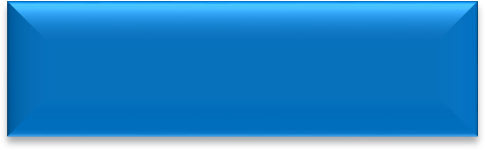 Prove it
What you Do
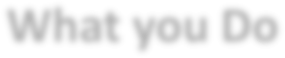 OBE 3 Pillars….
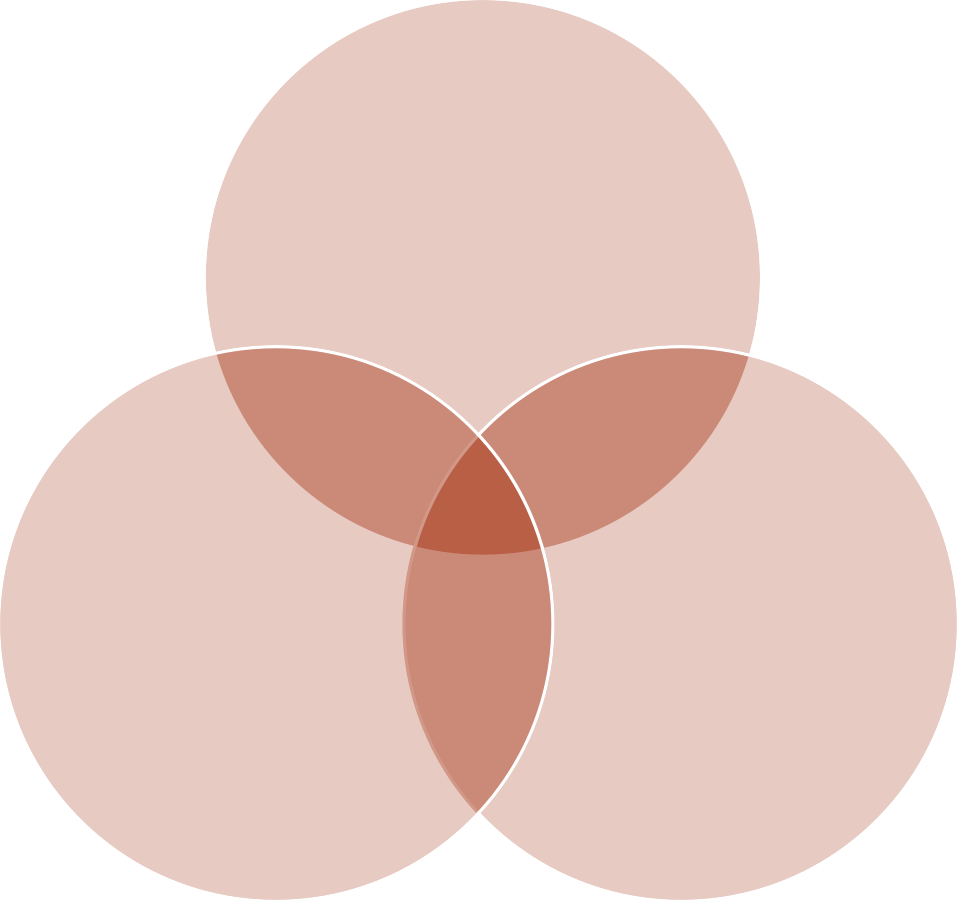 Curriculum
CI
Teaching,Learning
Evaluation
1
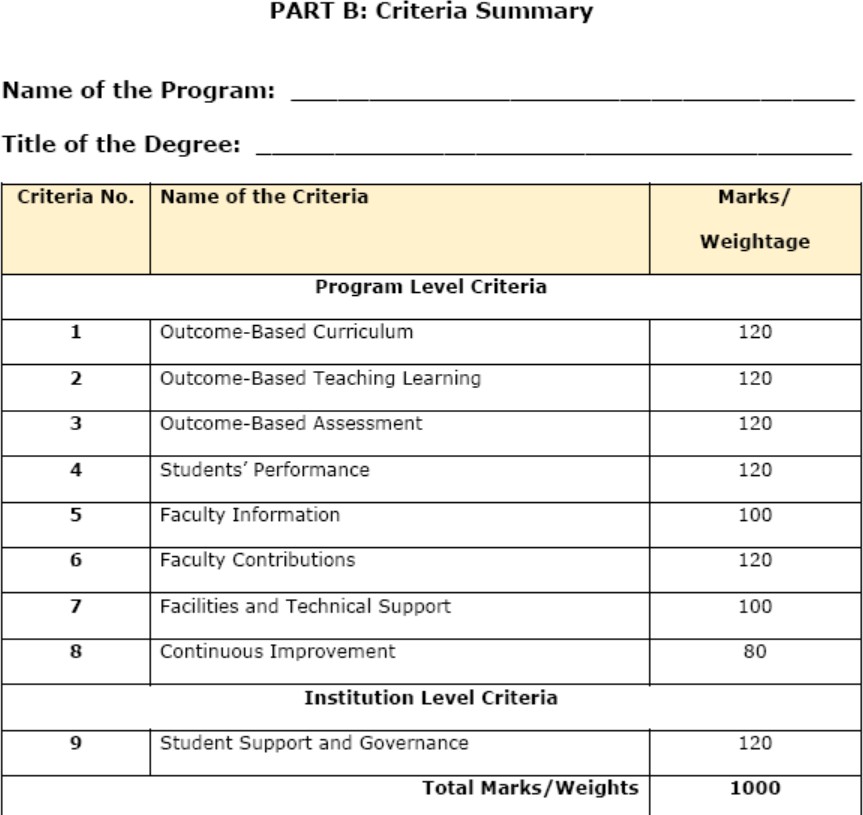 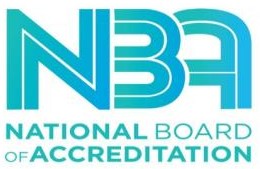 PART B: Program Level Criteria
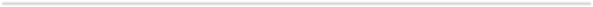 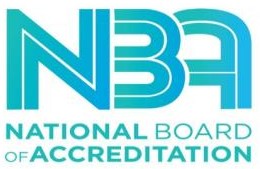 Criterion 1: Outcome-based Curriculum (120)
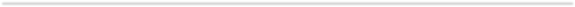 Vision, Mission and Program Educational Objectives  (PEOs) (35) (Provide details of vision and mission and program  education objectives.)
State the Vision and Mission of the Institute and the  Department (05)
(Vision statement typically indicates aspirations and Mission statement  states the broad approach to achieve aspirations.)
State PEOs of the Program (05)
(State the PEOs (3 to 5) of program seeking accreditation.)
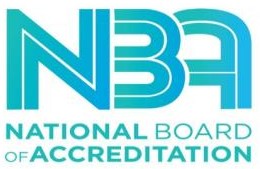 Criterion 1: Outcome-based Curriculum (120)
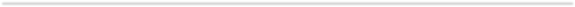 Process of Defining Vision, Mission and PEOs  (10)
(Articulate the process involved in defining the Vision  and Mission of the department and PEOs of the  program.)

Dissemination of Vision, Mission and PEOs  (05)
(Describe where (websites, curricula, posters etc.) the  Vision, Mission and PEOs are published and detail the  process which ensures awareness among internal and  external stakeholders with effective process  implementation.
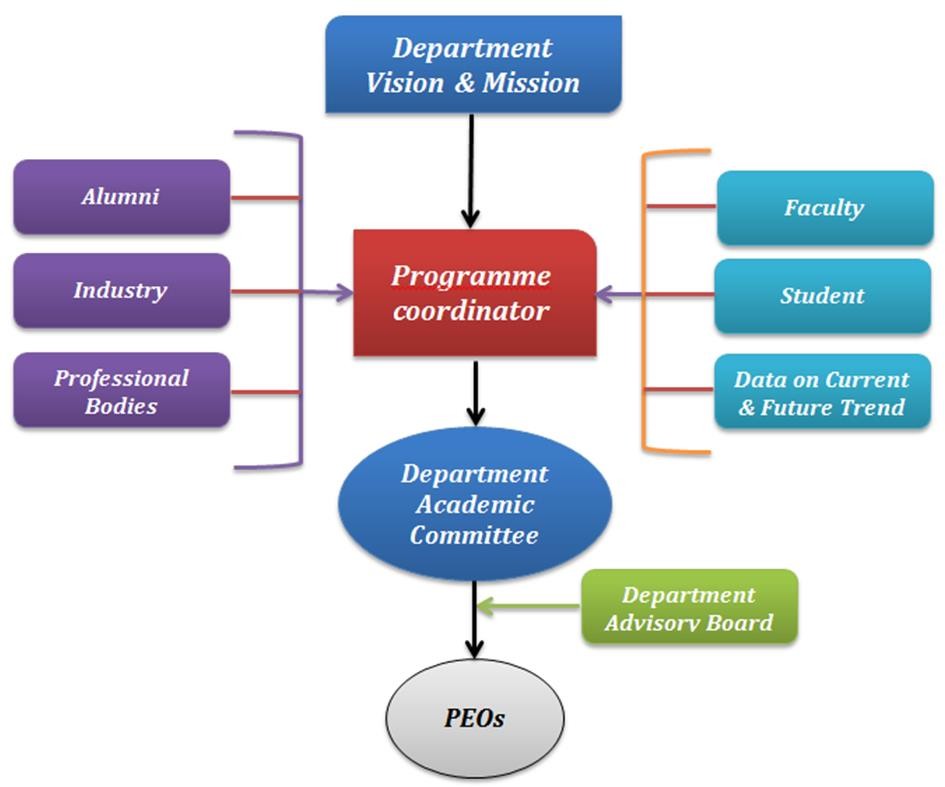 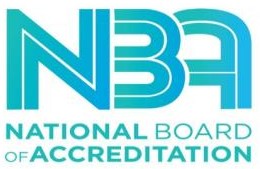 Criterion 1: Outcome-based Curriculum (120)
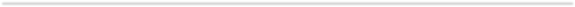 1.1.5. Mapping of PEOs with Mission (10)
(Generate a Mission of the Department–PEOs matrix with justification and  rationale of the mapping.)

Table No.1.1.5.1: Mapping of PEOs with mission
Note:
M1, M2. . . Mn are distinct elements of mission statement. Enter correlation levels as
Low (1), Medium (2) and High (3). If there is no correlation, put “-”
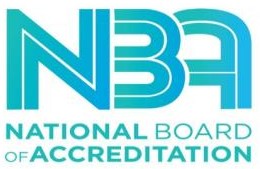 Criterion 1: Outcome-based Curriculum (120)
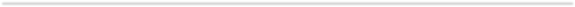 Curriculum Structure and Features (30)
State the Process for Developing/Revising the Program  Curriculum (10)
Describe the process that periodically documents and demonstrates how  the program curriculum has evolved, considering the Washington  Accord Knowledge and Attitude Profile (WKs) and the Program  Outcomes (POs) defined by the NBA, as listed in Annexure-II.
Describe the process involving both internal and external stakeholders in framing  the curriculum.)
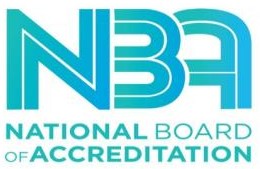 Criterion 1: Outcome-based Curriculum (120)
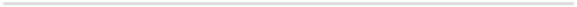 1.229.2. Curriculum Structure (10)
(Provide details of courses in terms of teaching and learning scheme and  number of credits in the Program curriculum.)
Table No.1.2.2.1: Details of various courses presented in terms of teaching and learning scheme.
This is as per the new National Credit Framework, which accounts for 30 hrs. of learning as equivalent to  1 credit. Those universities which are still following the LTP will transform them into no. of hours and fill in  the above table.
1
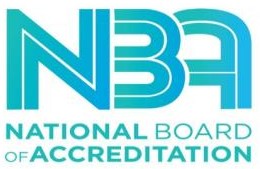 Criterion 1: Outcome-based Curriculum (120)
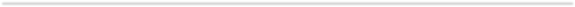 1.2.3. Components of Curriculum (05)
(Provide details of Curriculum components for all relevant Years.)
Table No.1.3.3.1: Program curriculum grouping based on curriculum components.
Add more rows, if required
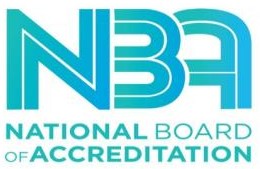 Criterion 1: Outcome-based Curriculum (120)
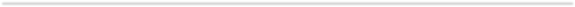 1.2.4.  Strategies for Education Reforms (05)
(A brief explanation of the plans to implement and map activities in curriculum  design with multidisciplinary and interdisciplinary programs, the establishment of an  academic bank of credits system, APAAR etc.)

PO, PSO and their Mapping with Courses (20)
POs and PSOs (05)
(Program Specific Outcomes (PSOs) are defined by the program, with up to 3 PSOs specified.)
List of POs as Defined by NBA in Annexure II.
List of PSOs (up to 3)
(Provide details of the PSOs for the program currently seeking accreditation.)
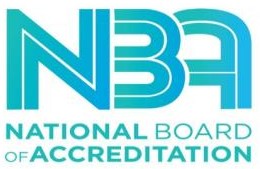 Criterion 1: Outcome-based Curriculum (120)
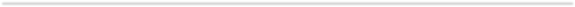 1.3.2.	Mapping between the Courses and POs/PSOs (15)
(Mention the courses relevant to the POs/PSOs.)
Table No.1.3.1: Connection of courses with POs/PSOs.
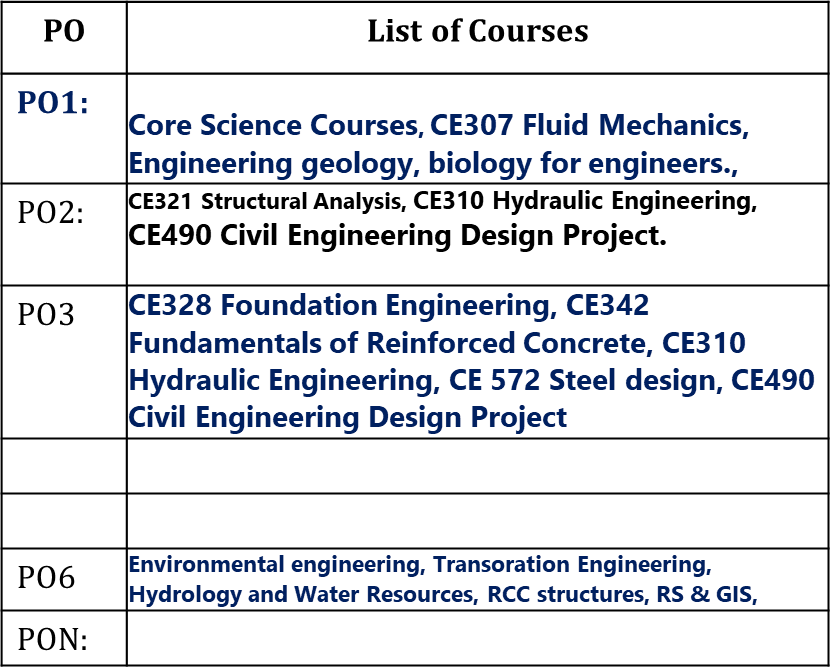 Add more rows for PSOs
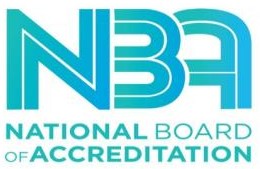 Criterion 1: Outcome-based Curriculum (120)
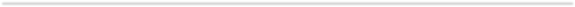 Course Outcomes and Course Articulation Matrix (30)
Course Outcome (Semester Wise) (15)
(Provide Course outcomes (COs) for two core courses per semester from 1-8 semesters as a  sample. The maximum number of outcomes for a course is expected to be around 6. COs should  reflect on the measurable outcomes towards attaining POs and PSOs).
Table No. 1.4.1.1: Course outcomes.
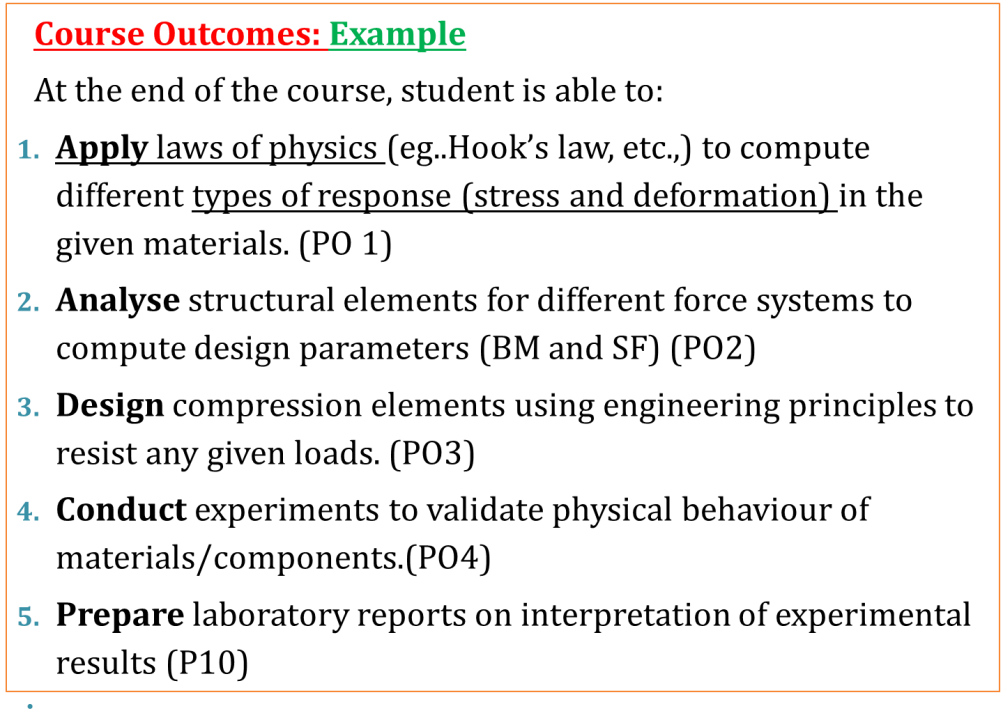 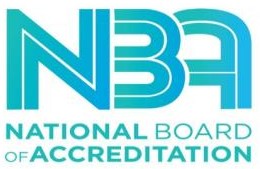 Criterion 1: Outcome-based Curriculum (120)
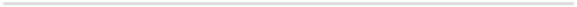 1.344.2. Course Articulation Matrix (15)
(Provide course articulation matrices for two core courses per semester from 1-  8 semesters which have been provided in the section 1.4.1. Select courses to  demonstrate the mapping/correlation with POs and PSOs.)
Table No.1.4.2: Course articulation matrix.
Course Name:	Course Code:
Add more columns for PSOs if any
Note: ❖ Enter 1correlation levels 1, 2 or 3 as defined below: ❖ 1: Slight (Low), ❖ 2: Moderate (Medium) ❖
3: Substantial (High), ❖ If there is no correlation, put “-”
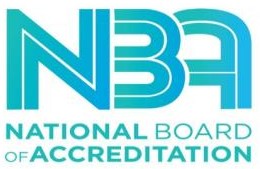 Criterion 1: Outcome-based Curriculum (120)
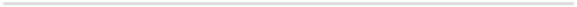 13.55.	Program Articulation Matrix (05)
Table No.1.5.1: Program articulation matrix
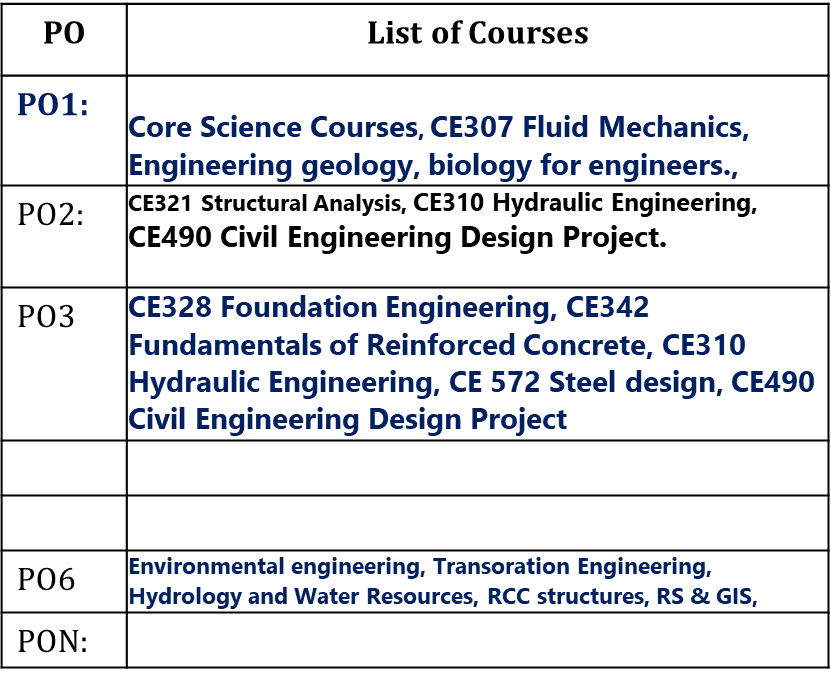 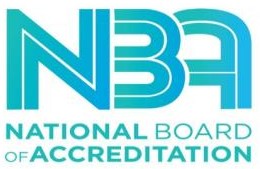 Criterion 2: Outcome-Based Teaching Learning  (120)
2.1.	Describe Processes Followed to Ensure Quality of Teaching  & Learning (20)
(Processes may include adherence to academic calendar and instruction  methods using pedagogical initiatives such as real-world examples,  collaborative learning, quality of laboratory experience with regard to  conducting experiments, recording observations, analysis of data etc.  encouraging fast learners, assisting slow learners etc. The implementation  details and impact analysis need to be documented.)
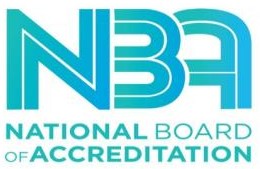 Criterion 2: Outcome-Based Teaching Learning  (120)
2.2.	Quality of Student Capstone Project (25)
(Quality of the capstone/major project is measured in terms of consideration to  factors including, but not limited to, environment, sustainability, safety, ethics,  cost, type (application, product, research, review etc.) and standards. Processes  related to project identification, allotment, continuous monitoring, evaluation  including demonstration of working prototypes and enhancing the relevance of  projects. Mention implementation details including details of POs and PSOs  addressed through the projects with justification.)
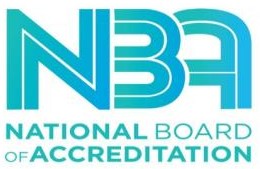 Criterion 2: Outcome-Based Teaching Learning  (120)
Internship/Industrial Training (10)
(Describe process, duration, POs/PSOs addressed.)

Seminar and Mini/Micro Projects (10)
(Describe process, POs/PSOs addressed.)

Case Studies and Real-Life Examples (10)
(Type and complexity, POs/PSOs addressed.)

SWAYAM/NPTEL/MOOC/Self Learning (10)
(Number of students registered, certification and POs/PSOs addressed.)
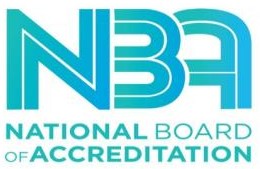 Criterion 2: Outcome-Based Teaching Learning
(120)
2.7.	Solving	Complex	Engineering  Sustainability Goals (20)
(Provide	details	of	core	courses	(Project
Problems
Incorporating
based
learning,
problem-based
learning), mini projects, integrated design projects, capstone projects,  hackathon or any other activity-based learning towards solving complex  engineering problems targeting relevant SDGs.)
2.8.	Steps Taken for Enhancing Industry Institute Partnerships  (15)
(Provide details of partial delivery of courses, industry supported labs, industry  offered short-term programs/training etc.)
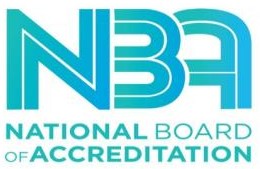 Criterion 3: Outcome-Based Assessment (120)
Evaluation of Continuous Assessment: Assignments, Unit Tests, Mid-
Term, etc. (10)
(Describe the process of evaluation followed during continuous assessment to maintain quality  of assessment; constructive alignment of questions with COs and hence POs/ PSOs. Details to be  kept in course files for evaluation.)
Evaluation of the Semester End Exam (SEE) Question Paper (10)  (Describe the process of setting of SEE papers & their evaluation to maintain quality of  assessment, constructive alignment of questions with COs and POs/PSOs. Details to be kept in  course files for evaluation.)
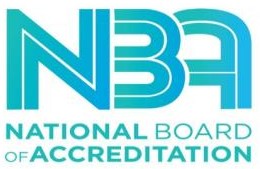 Criterion 3: Outcome-Based Assessment (120)
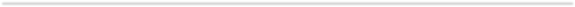 Evaluation of Laboratory Work and Workshop (Continuous  and SEE) (10)
(Provide details of rubrics used to assess learnings in laboratories and  workshops linking with COs and POs/PSOs targeted. Evidence of student  assessments through rubrics to be kept in course files for evaluation.)
Evaluation	of	Industrial	Training/Internship	(Continuous  and SEE) (10)
(Provide details of rubrics used to assess learnings in internships/industrial  trainings linking POs/PSOs targeted for attainment. Evidence of student  assessments through rubrics to be kept in course files for evaluation.)
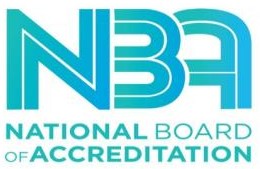 Criterion 3: Outcome-Based Assessment (120)
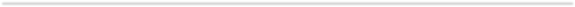 Evaluation of Projects (20)
(Provide details of rubrics used to assess learnings in projects linking POs/PSOs  targeted for attainment. Evidence of student assessments through rubrics to be  kept in course files for evaluation.)
Evidence	of	Addressing	Sustainable	Development	Goals  (SDG) (10)
(Provide details of student work carried out to meet sustainable development  goals such as research work, project work, student activities etc. Evidence in the  form of a portfolio to be made available during the visit.)
PO2 and PO 6 : Problem Based Learning,
PO2: Problem Analysis: Identify, formulate, review research  literature and analyze complex engineering problems reaching  substantiated conclusions with consideration for sustainable  development. (WK1 to WK4)


PO6: The Engineer and The World: Analyze and evaluate societal and  environmental aspects while solving complex engineering problems for  its impact on sustainability with reference to economy, health, safety,  legal framework, culture and environment. (WK1, WK5, and WK7).
Design and Testing of a Biochar Water Filter  (Env Engineering Course)
Description: Develop an environmentally friendly water filter that  uses biochar, made from agricultural waste, to remove harmful  contaminants from drinking water.
Inputs:
🠶 Agricultural waste (e.g., coconut shells, rice husks)
🠶 Kiln or oven for biochar production
🠶 Filtration materials (sand, gravel, biochar)
🠶 Plastic or glass containers for the filter body
🠶 Water Analysis (for pH, turbidity, microbial contamination)
Outcome:
🠶 Sustainable water purification method using locally available materials
🠶 Enhanced understanding of biochar properties and filtration efficiency
🠶 SDG Targeted: SDG 06 Clean Water and Sanitation
Reference: Dr. Prathima, CV, BMSCE.
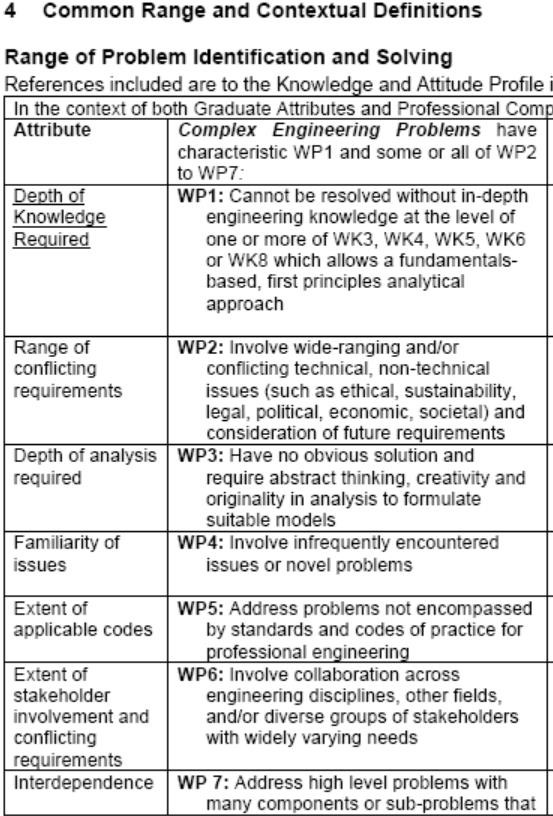 45
Complex  Engineering  Problems.  (Definition)
may require a system approach.
🠶	Annexure I: Knowledge and Attitude Profile (WK)
🠶		WK1: A systematic, theory-based understanding of the natural sciences applicable to  the discipline and awareness of relevant social sciences.
🠶	WK2: Conceptually-based mathematics, numerical analysis, data analysis, statistics and  formal aspects of computer and information science to support detailed analysis and  modelling applicable to the discipline.
🠶	WK3: A systematic, theory-based formulation of engineering fundamentals required in
the engineering discipline.
🠶	WK4: Engineering specialist knowledge that provides theoretical frameworks and bodies  of knowledge for the accepted practice areas in the engineering discipline; much is at  the forefront of the discipline.
🠶	WK5: Knowledge, including efficient resource use, environmental impacts, whole-life  cost, re-use of resources, net zero carbon, and similar concepts, that supports  engineering design and operations in a practice area.
🠶	WK6: Knowledge of engineering practice (technology) in the practice areas in the  engineering discipline.
🠶	WK7: Knowledge of the role of engineering in society and identified issues in engineering  practice in the discipline, such as the professional responsibility of an engineer to public  safety and sustainable development.
🠶	WK8: Engagement with selected knowledge in the current research literature of the  discipline, awareness of the power of critical thinking and creative approaches to  evaluate emerging issues.
🠶	WK9:	Ethics, inclusive behavior and conduct. Knowledge of professional ethics,  responsibilities, and norms of engineering practice. Awareness of the need for diversity  by reason of ethnicity, gender, age, physical ability etc. with mutual understanding and  respect, and of inclusive attitudes.
Problem statement
Agricultural byproducts are a sustainable and easily accessible material. Biochar  production from such waste is an eco-friendly method that follows the rules of the circular  economy and conserves resources. Biochar may be made from agricultural byproducts  such as rice husks, maize cobs, and coconut shells. This helps with waste management by  lowering the amount of agricultural wastes that would otherwise be burnt or allowed to  degrade, which might lead to pollution. A biochar water filter solves two environmental  problems: agricultural waste management and clean drinking water. This initiative  decreases pollution, promotes sustainable resource use, and improves water availability by  turning agricultural leftovers into filter media. The initiative promotes sustainable  development and public health via environmental engineering, sustainability, and  community participation.
Design and Testing of a Biochar Water Filter
Description: Develop an environmentally friendly water filter that uses biochar, made from agricultural  waste, to remove harmful contaminants from drinking water.
Scope of the Project
Create a Biochar Water Filter:
Make a water filtration system using biochar from agricultural waste to eliminate pollutants.
Encourage Sustainable Waste Management:
Show that agricultural wastes may be used to make biochar, minimizing waste and pollution.
Improve Clean Water Access: Improve rural and underserved water quality at low  sustainability.
Reference: Dr. Prathima, CV, BMSCE.
cost and
Justification as complex engineering problem	and its mapping to WK’s
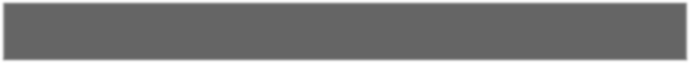 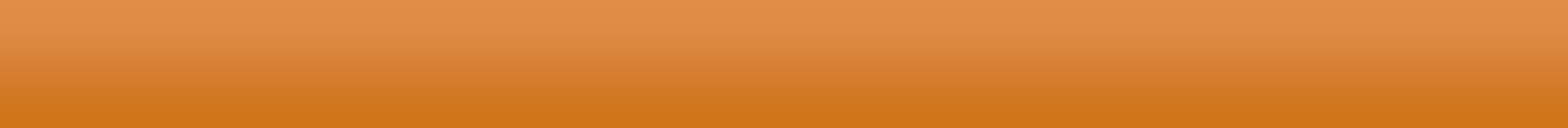 PO6: The Engineer and The World: Analyze and evaluate societal and environmental aspects while solving  complex engineering problems for its impact on sustainability with reference to economy, health, safety, legal  framework, culture and environment. (WK1, WK5, and WK7).
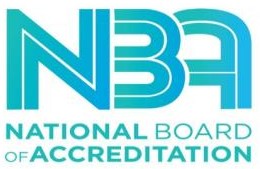 Criterion 3: Outcome-Based Assessment (120)
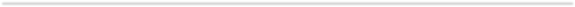 Attainment of Course Outcomes (25)
Describe	the	Assessment	Tools	and	Processes	Used	to
Gather the Data for the Evaluation of Course Outcome (05)  (Describe different assessment tools (semester end examinations, mid-semester  tests, laboratory examinations, student portfolios etc.,) to measure the student  learning and hence attainment of course outcomes.)

Record the Attainment of Course Outcomes of all Courses  with Respect to Set Attainment Levels (20)
(Program shall set course outcome attainment levels for each course. Measuring  CO attainment through Continuous Internal Examinations (CIE) and Semester  End Examination (SEE) needs to be detailed.
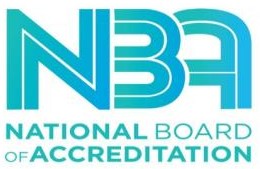 Criterion 3: Outcome-Based Assessment (120)
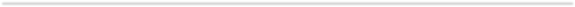 Target may be stated in terms of percentage of students getting more than class  average marks or set by the program in each of the associated COs in the  assessment instruments (midterm tests, assignments, mini projects, reports and  presentations etc. as mapped with the COs.))
3.8.	Attainment	of	Program	Outcomes	and	Program	Specific  Outcomes (25)
(The attainment of POs and PSOs by direct assessment based on student  performance and indirect assessment based on surveys are to be presented  through program level Course-PO&PSO matrices as indicated.)
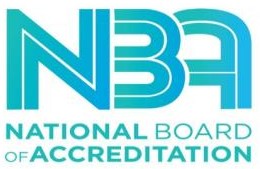 Criterion 3: Outcome-Based Assessment (120)
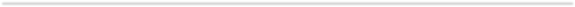 PO and PSO Attainment:
Table No.3.8.1: PO and PSO attainment value using direct assessment tools.
Add more columns as needed for PSOs if any.
Note:
C101, C102 are indicative courses in the first year. Similarly, C409 is final year course. First  numeric digit indicates year of study and remaining two digits indicate course nos. in the  respective year of study.
Direct attainment of a PO/PSO is determined by taking average across all courses
addressing that PO/PSO.
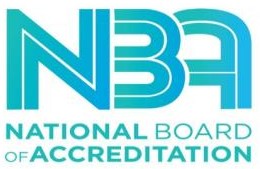 Criterion 3: Outcome-Based Assessment (120)
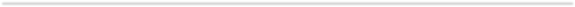 Table No. 3.8.2: PO and PSO attainment value using indirect assessment tools.
Add more columns as needed for PSOs if any.
Note:
Mention the type of survey conducted and the location of its source.
Indirect attainment level of a PO/PSO is determined based on the student exit surveys,  employer surveys, etc.
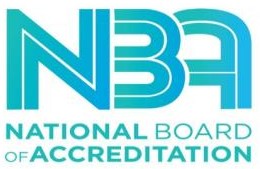 Criterion 3: Outcome-Based Assessment (120)
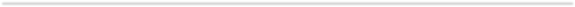 Table No. 3.8.3: Overall PO and PSO attainment value.
Add more columns as needed for PSOs if any.
Example of CO-attainment for a course
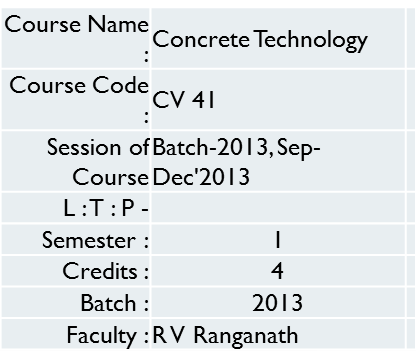 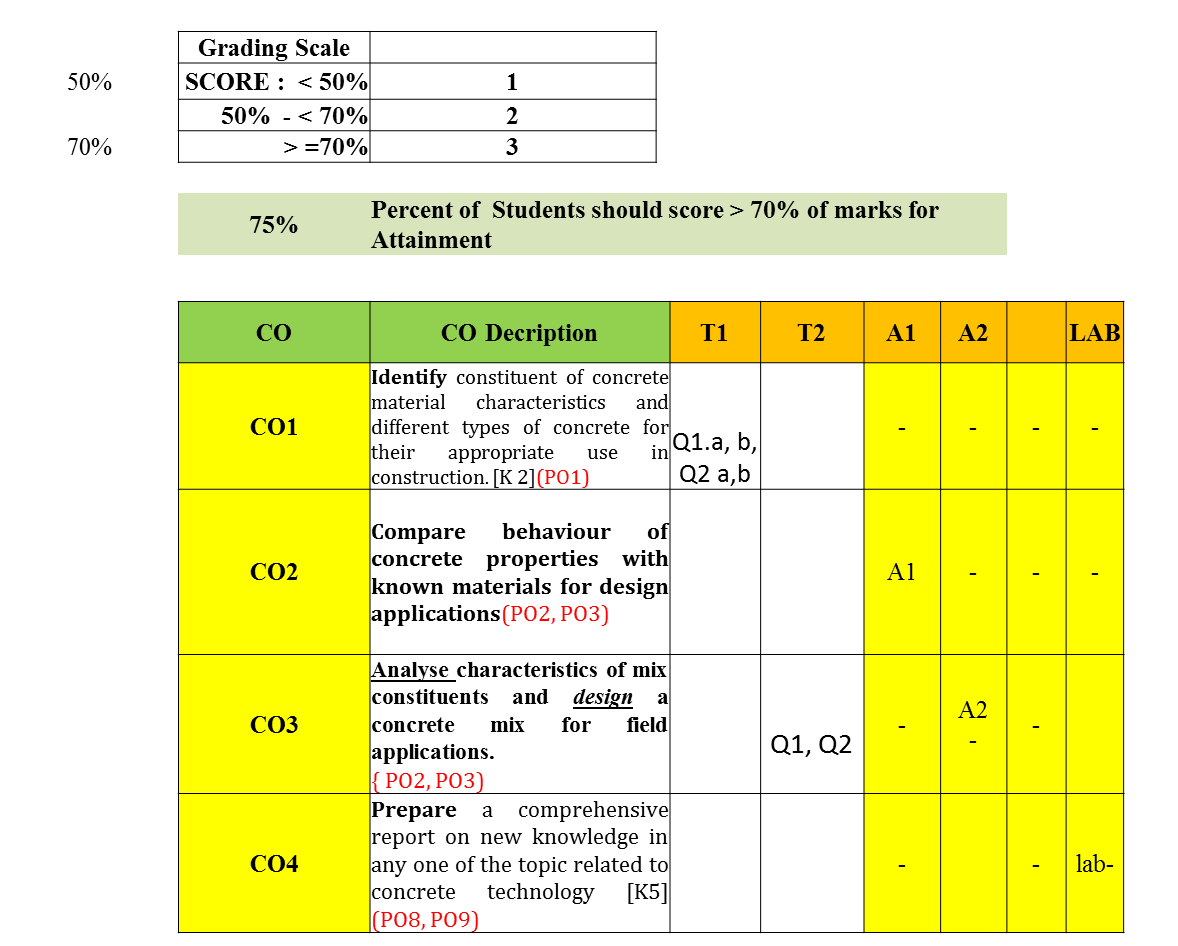 Example of CO-attainment for a course
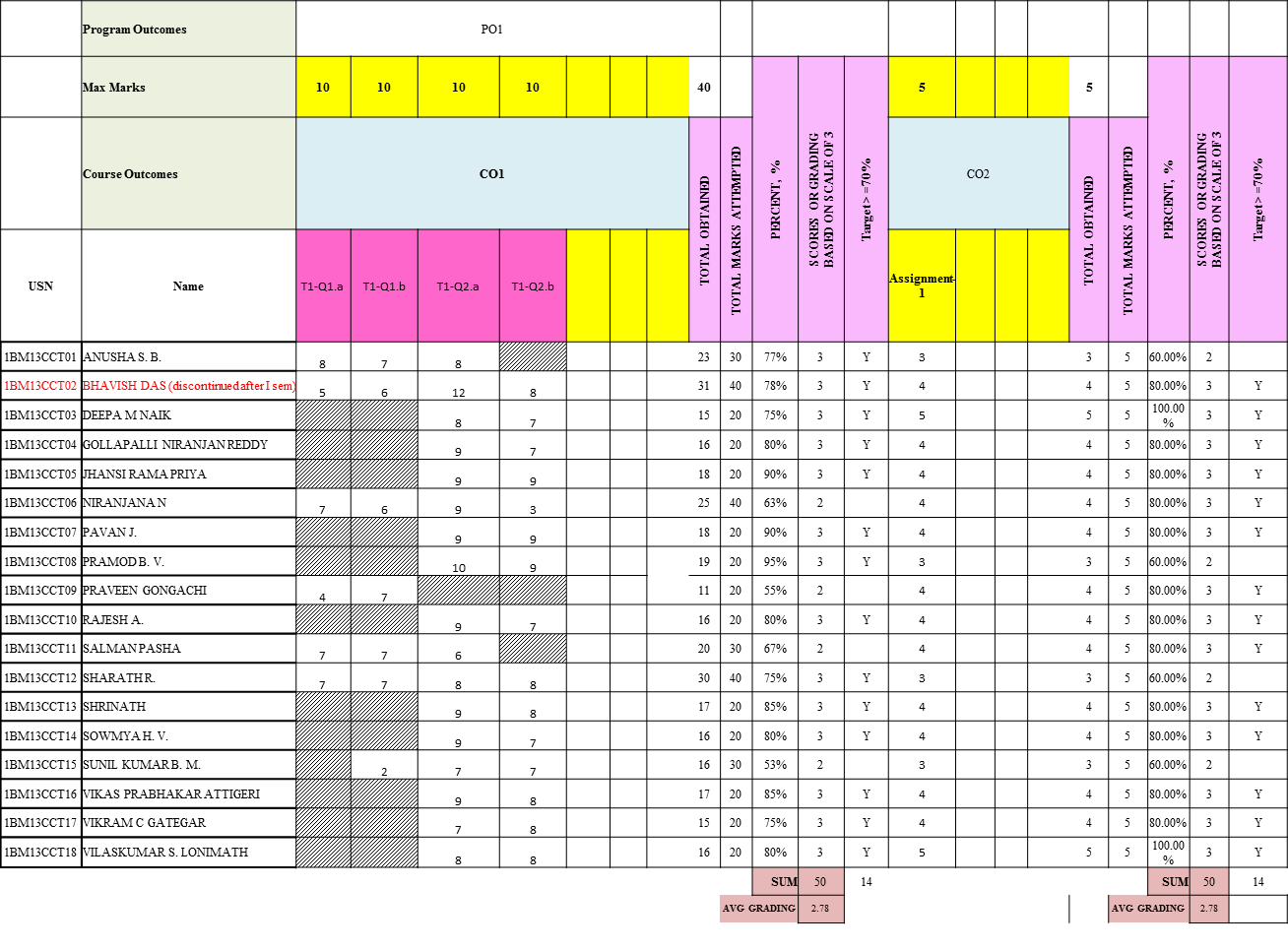 Example of CO-attainment for a course
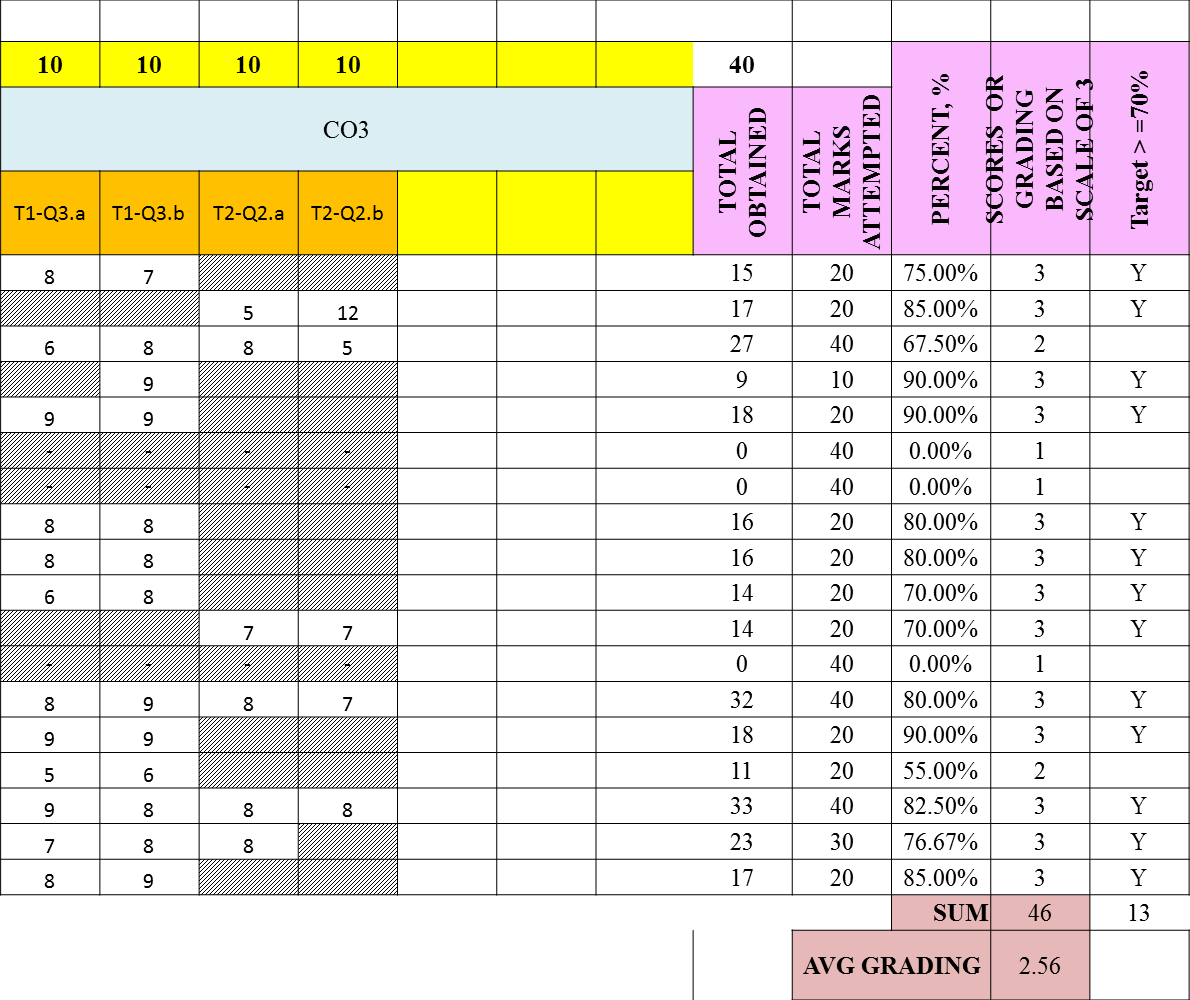 Example of CO-attainment for a course
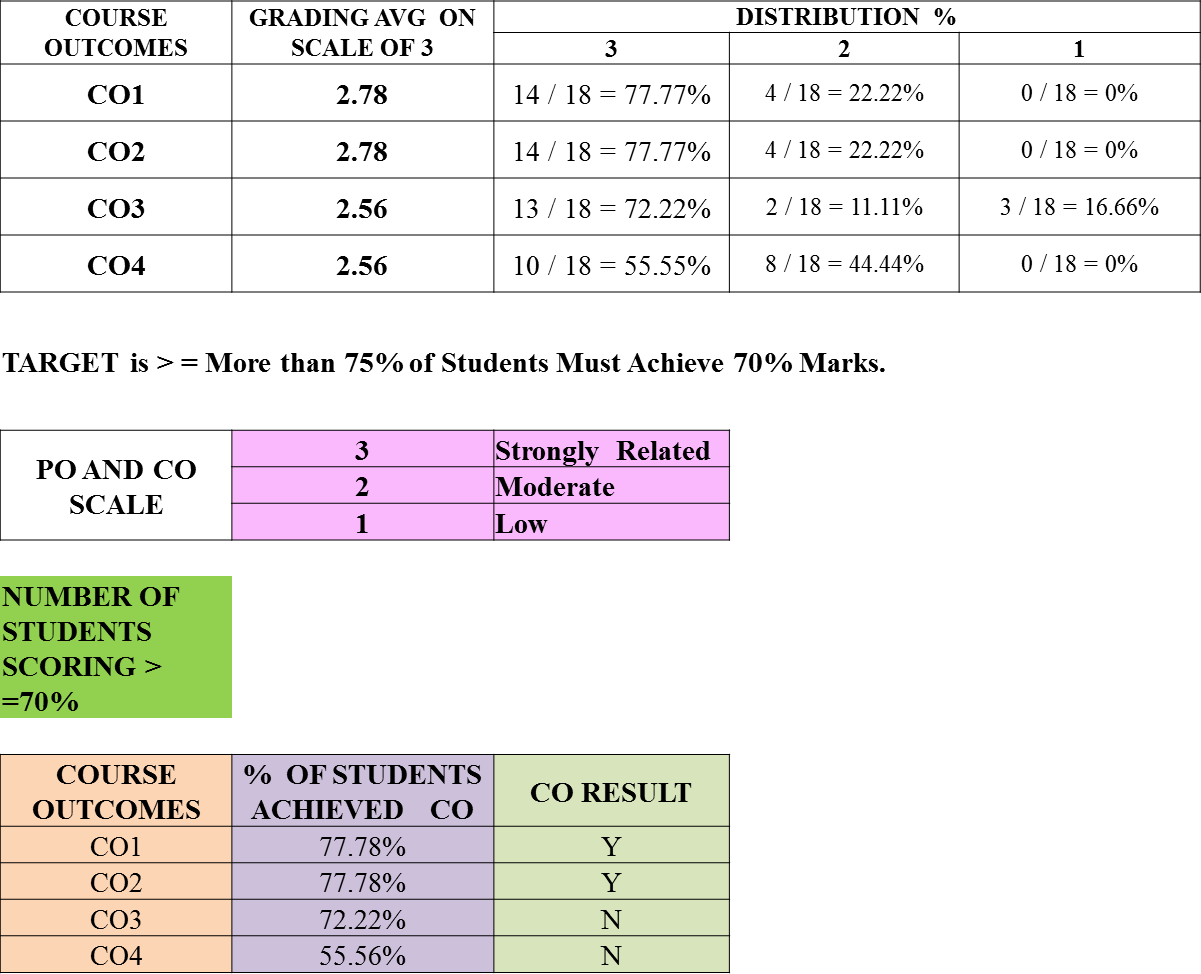 Attainment of Pos:
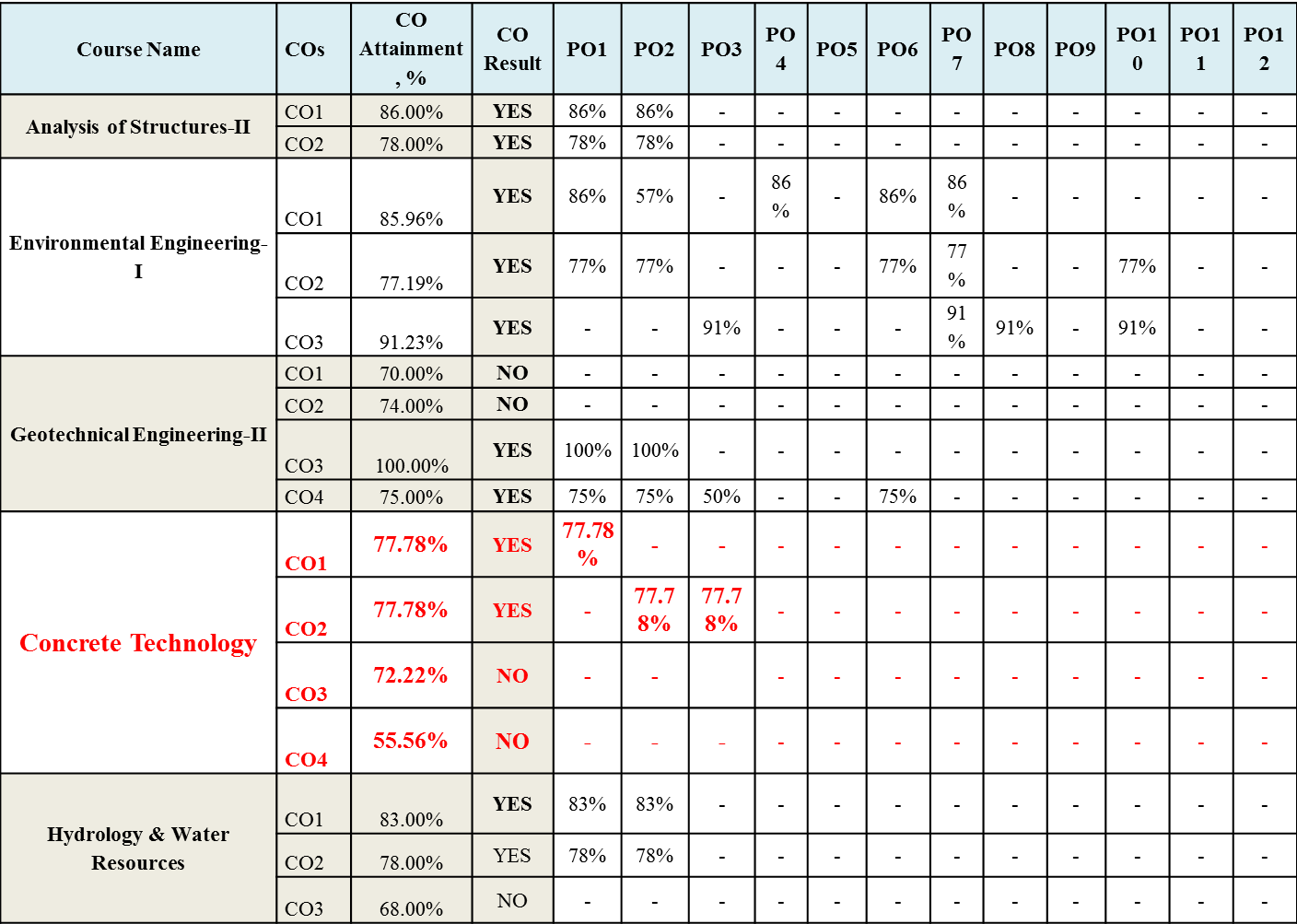 Contd…
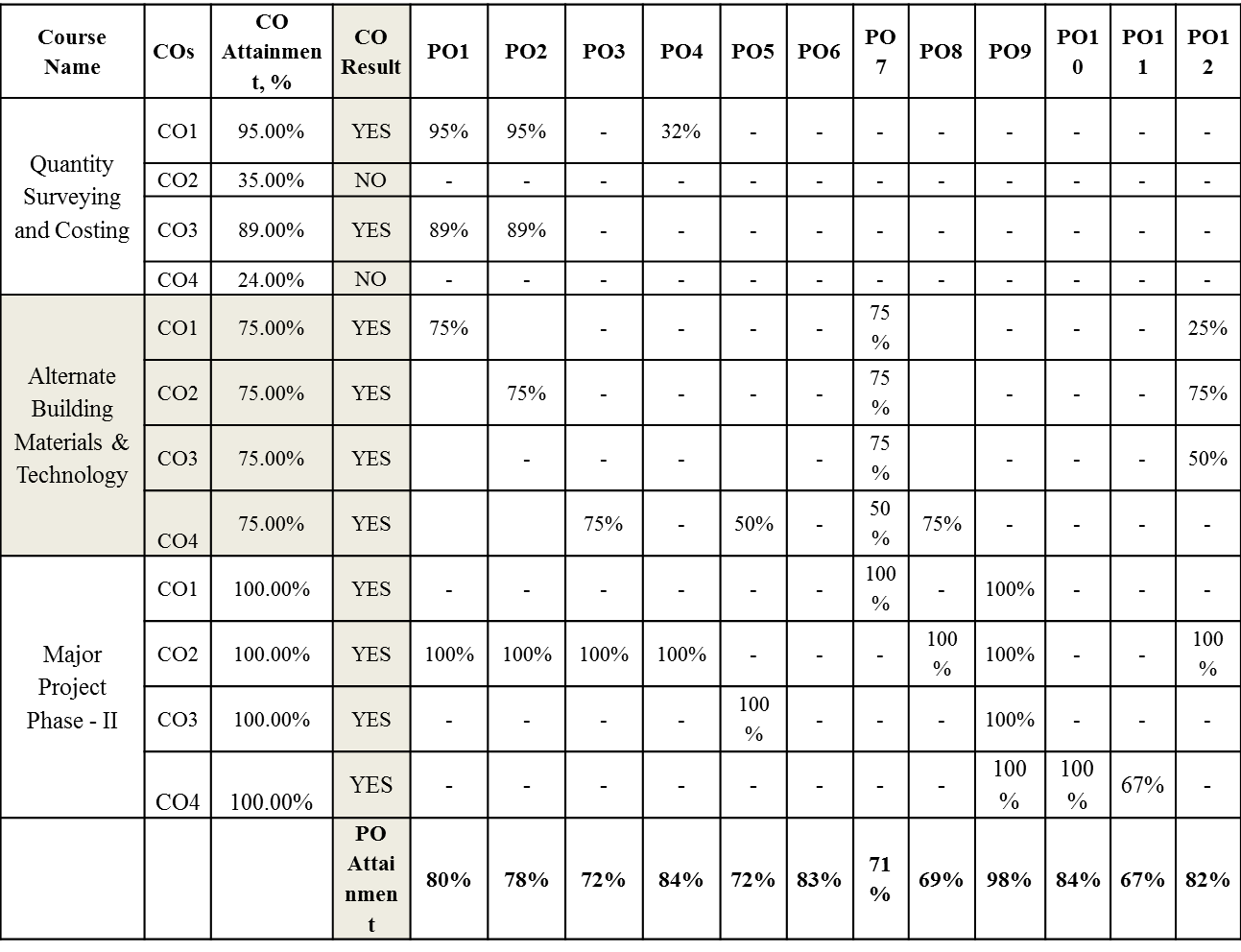 Example	Weightages	for	PO
PO	Attainment
All	POs	can	be	adequately	addressed	through	the
selection of core courses and their COs
Attainable targets can be selected for each of the CO.
If assessment is in alignment with COs the performance  of the students indicates the CO attainment.
These	measurements	provide	the	basis	for	continuous  improvement in the quality of learning.
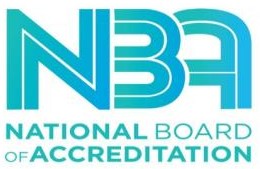 Criterion 4: Students’ Performance (120)
Table No. 4A: Admission details for the program  excluding those admitted through multiple entry and exit points.
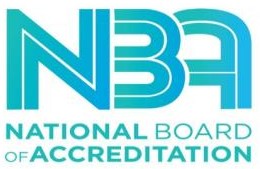 Criterion 4: Students’ Performance (120)
CAY= Current Academic Year.
CAYm1= Current Academic Year Minus 1= Current Assessment Year.  CAYm2= Current Academic Year Minus 2= Current Assessment Year Minus 1.  LYG= Last Year Graduate.
LYGm1= Last Year Graduate Minus 1.  LYGm2= Last Year Graduate Minus 2.
1
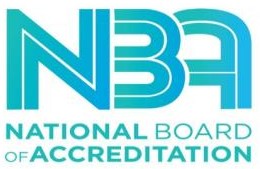 Criterion 4: Students’ Performance (120)
Example for Table No.4A: Admission details for the program excluding  those admitted through multiple entry and exit points.
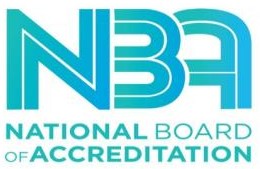 Criterion 4: Students’ Performance (120)
Example for Table No.4A: Admission details for the program excluding  those admitted through multiple entry and exit points.
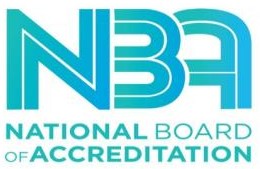 Criterion 4: Students’ Performance (120)
Example for Table No.4B: Admission details for the program  through multiple entry and exit points.
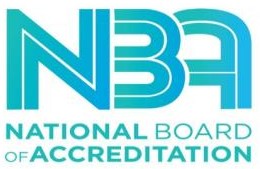 Criterion 4: Students’ Performance (120)
Example for Table No.4B: Admission details for the program  through multiple entry and exit points.
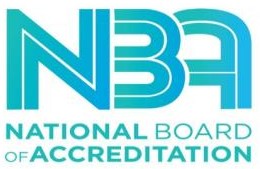 Criterion 4: Students’ Performance (120)
Example: Multiple entry for Batch LYG m2 (2017-18):
No. of students admitted through multiple entry: 4
Breakdown: 2(a) + 1(b) + 1(c), where:
a = no. of students admitted in 2nd year
b = no. of students admitted in 3rd year
c = no. of students admitted in 4th year

Therefore, for batch LYG m2 (2017-18):
2 students were admitted in the 2nd year.
1 student was admitted each in the 3rd and 4th years.
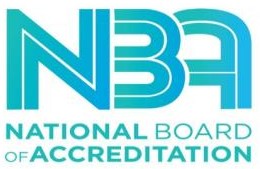 Criterion 4: Students’ Performance (120)
Example: Multiple exit for Batch LYG m2 (2017-18):
No. of students exiting/dropped through multiple exit: 2
Breakdown: 1(d) + 1(e) + 0(f)), where:
d = no. of students exiting after 1st year
e = no. of students exiting after 2nd year
f = no. of students exiting after 3rd year

Therefore, for batch LYG m2 (2017-18):
1 student exited after the 1st year.
1 student exited after the 2nd year.
No students exited after the 3rd year.
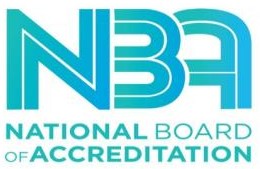 Criterion 4: Students’ Performance (120)
Table No. 4C: No. of students graduated within the stipulated period of the program.
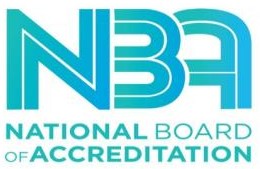 Criterion 4: Students’ Performance (120)
Table No. 4C: No. of students graduated within the stipulated period of the program.
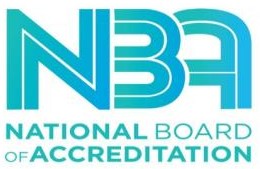 Criterion 4: Students’ Performance (120)
4.1.	Enrolment Ratio in the First Year (20)
ER Points= 20 * (Average ER/100)
Table No.4.1.1: Student enrolment ratio in the 1st year.
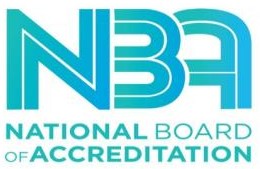 Criterion 4: Students’ Performance (120)
Example for Table No.4.1.1: Student enrolment ratio in the 1st year.
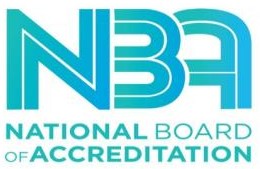 Criterion 4: Students’ Performance (120)
Table No. 4.1.2: The marks distribution for enrolment ratio in the 1st year.
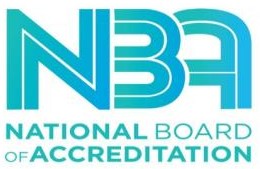 Criterion 4: Students’ Performance (120)
4.2.	Success Rate of the Students in the Stipulated Period of the  Program (15)
Success Rate (SR) = (No. of students who graduated from the program in the  stipulated course duration) /(No. of students admitted in the 1st year of that  batch and those actually admitted in the 2nd year via lateral entry, plus the  number of students admitted through multiple entry (if any) and separate  division if applicable, minus the number of students who exited through  multiple entry (if any).
Average SR = Mean of SR for the past three batches.
SR Points = 1.5 * Average SR/10.
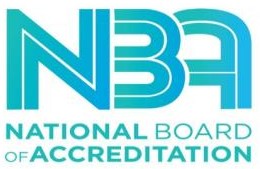 Criterion 4: Students’ Performance (120)
Table No.4.2.1: The success rate in the stipulated period of a program.
Note *: If the value of A in Table No. 4.2.1 is less than the sum of the sanctioned intake (N) and  the lateral entry including leftover seats (N2), then the value of A in Table No. 4.2.1 should be the  sum of the sanctioned intake (N) and the lateral entry including leftover seats (N2).
Example:
Table No.4.2.1: The success rate in the stipulated period of a program.
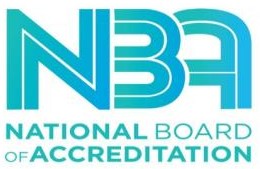 Criterion 4: Students’ Performance (120)
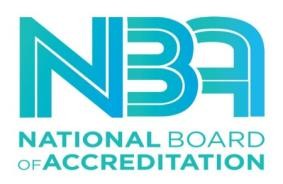 4.3.	Academic	Performance	of	the	First-Year	Students	of	the  Program (10)
Academic Performance = Average Academic Performance Index (API),  where API = ((Mean of 1st Year Grade Point Average of all successful students  on a 10-point scale) or (Mean of the percentage of marks of all successful  students in 1st year/10)) * (Number of successful students/number of  students appeared in the examination)
Successful students are those who have to proceeded to the 2nd year.
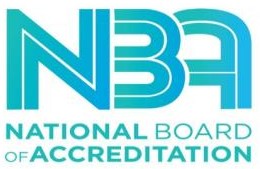 Criterion 4: Students’ Performance (120)
Table No.4.3.1: Academic Performance of the First-Year Students of the Program.
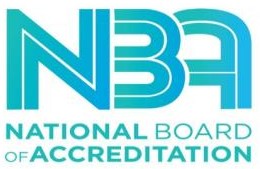 Criterion 4: Students’ Performance (120)
4.4	Academic Performance of the Second Year Students of the  Program (10)
Academic Performance = Average Academic Performance Index (API),  where
API = ((Mean of 2nd Year Grade Point Average of all successful students on a  10-point scale) or (Mean of the percentage of marks of all successful students  in 2nd Year/10)) * (Number of successful students/number of students  appeared in the examination).

Successful students are those who have proceeded to the 3rd year.
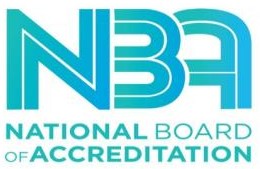 Criterion 4: Students’ Performance (120)
Table No.4.4.1: Academic Performance of the Second Year Students of the Program.
Example: Academic performance of Second -Year Students
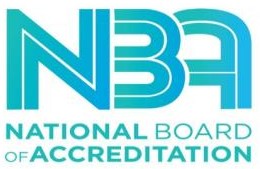 Criterion 4: Students’ Performance (120)
4.5	Academic Performance of the Third Year Students of the  Program (10)
Academic Performance = Average Academic Performance Index (API),  where

API = ((Mean of 3rd Year Grade Point Average of all successful students on a  10-point scale) or (Mean of the percentage of marks of all successful students  in 3rd Year/10)) * (Number of successful students/number of students  appeared in the examination).

Successful students are those who have proceeded to the 4th year
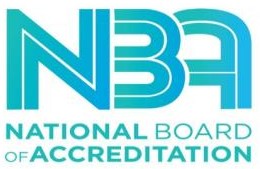 Criterion 4: Students’ Performance (120)
Table No.4.5.1: Academic Performance of the Third Year Students of the Program.
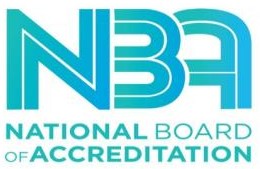 Criterion 4: Students’ Performance (120)
48.65	Placement, Higher Studies and Entrepreneurship (30)
Placement index points= 0.3 * Average placement index (P),
Table No. 4.6.1: Placement, higher studies, and entrepreneurship details.
Note *: If the value of FS in Table No. 4.6.1 is less than the sum of the sanctioned intake
(N) and the lateral entry including leftover seats (N2), then the value of FS in  Table No. 4.6.1 should be the sum of the sanctioned intake (N) and the lateral  entry including leftover seats (N2).
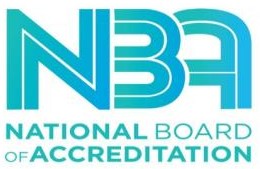 Criterion 4: Students’ Performance (120)
Professional Activities (25)
Professional Societies/ Bodies, Chapters, Clubs, and Professional
Engineering Events Organized (05)
(Provide a list of active professional societies/bodies, chapters, and clubs that  exist at the departmental/cluster level in the past 3 years, and also provide a  list of events organized by the professional societies, chapters, and clubs over  the past 3 years.)
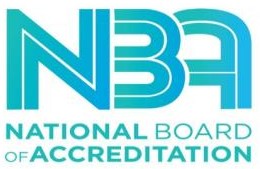 Criterion 4: Students’ Performance (120)
Table No. 4.7.1.1: List of active professional societies/bodies/chapters/clubs.
Table No. 4.7.1.2: List of events/programs organized.
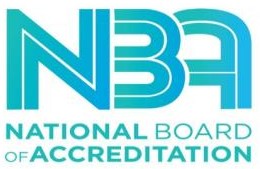 Criterion 4: Students’ Performance (120)
4.7.2 Student’s Participations in Professional Events (10)
(Provide details of students, who have participated at other institutes in  various professional events, such as hackathons, codeathons, ideathons, etc.,  over the past 3 years.)
Table No. 4.7.2.1: List of students participated in professional events.
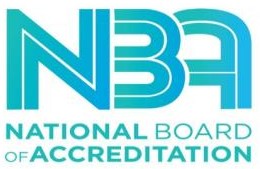 Criterion 4: Students’ Performance (120)
4.7.3	Publication	of	Journals,	Magazines,	Newsletters,  Department (05)
etc.	in	the
(Provide details of journals, magazines, newsletters, etc., published by the department,  along with the names of the editors, issue numbers, volume numbers, and a list of  students involved for the past 3 years.)
Table No. 4.7.3.1: List of students involved in publication of journals, magazines,  and newsletters, etc. in the Department.
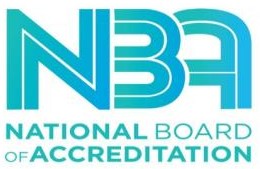 Criterion 4: Students’ Performance (120)
4.7.4	Student Publications (05)
(Provide details of student publications in journals, conferences, etc., for the  past 3 years.)
Table No. 4.7.4.1: List of student publications.
Criterion 5: Faculty Information (100)
Table No. 5A: Faculty details
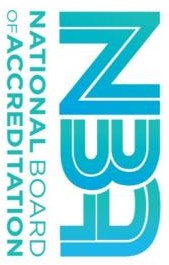 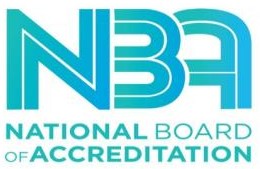 Criterion 5: Faculty Information (100)
1: Please provide details of the faculty in the Department and allied  Departments, including cumulative information for all three academic years  starting from the current academic year (CAY) in the specified format.  Programs such as MCA, BCA, and other non-engineering programs running in
Note
the Department or allied Departments need to have sufficient faculty  members to support those programs. Note that these faculty members should  not be included in the above said Table no. 5A.

Note 2: All the faculty whether regular or contractual (except part-time or hourly based), will be  considered. All regular faculty members shall meet the AICTE qualifications and experience  requirements. The contractual faculty appointed with any terminology whatsoever, who have  taught for 2 consecutive semesters with or without break between the 2 semesters in  corresponding academic year on full-time basis shall be considered for the purpose of  calculation in the faculty student ratio. However, following will be ensured in case of  contractual faculty.
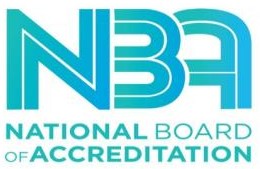 Criterion 5: Faculty Information (100)
Shall have the AICTE prescribed qualifications and experience.
Shall be appointed on full time basis and worked for consecutive two semesters  with or without break between the 2 semesters during the particular academic year  under consideration.
Should have gone through an appropriate process of selection and the records of the  same shall be made available to the visiting team during NBA visit.

Note 3:
Faculty members in the Department who do not have teaching, or practical loads,  will not be counted.
Director/ Principal/ Dean/ other academic/administrative posts, who has teaching/  practical load in the Department will be counted.
Visiting faculty/adjunct faculty, who are working on hourly based faculty will not be  counted
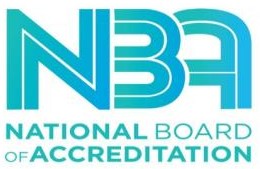 Criterion 5: Faculty Information (100)
5.1.	Student-Faculty Ratio (30)
(SFR to be calculated at Department level considering all UG and PG  engineering programs in the Department; include allied department  programs/clusters as well.)
No.	of
UG(Engineering)	programs	in	Department	including	allied
departments/clusters (UGn):
UG1=1st UG program
UGn=nth UG program
B= No. of Students in UG 2nd year (ST)
C= No. of Students in UG 3rd year (ST)
D= No. of Students in UG 4th year (ST)
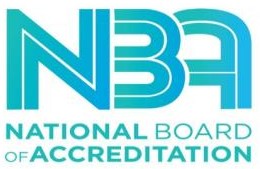 Criterion 5: Faculty Information (100)
No. of PG (Engineering) programs in Department including allied departments/ clusters
(PGm):
PG1=1st PG program.
PGm=mth PG program
A= No. of Students in PG 1st year
B= No. of Students in PG 2nd year

Student Faculty Ratio (SFR) = S/F
S=No. of students of all programs in the Department including all students of allied  departments / clusters.
No. of students (ST)=Sanctioned Intake (SA)+ Actual admitted students via lateral entry including
leftover seats (L) if any (limited to 10 % of SA)
Students who admitted under supernumerary quotas (SNQ, EWS, etc) will not be  considered in calculating SFR value. Those students are exempted.
F= Total no. of regular or contractual faculty members (Full Time) in the  Department, including allied departments/clusters (excluding first year faculty (The  faculty members who have a 100% teaching load in the first-year courses)).
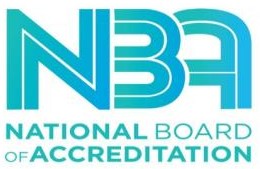 Criterion 5: Faculty Information (100)
96Example: Table No. 5.1.1: Calculation of no. of students admitted in the program though
lateral entry or left-over seats.
If the number of students admitted in 2nd year via lateral entry including left over seats (L) is more than  10% of the sanctioned intake in the respective program, then the total number of students considered to  be admitted in the program (ST) should be the sanctioned intake program plus 10% of the sanctioned  intake program. Additionally, the (ST) value cannot exceed 132 in the given example.
*Note:
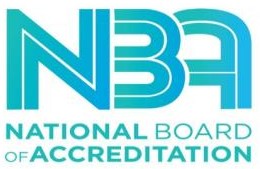 Criterion 5: Faculty Information (100)
Table No. 5.1.2: Student-faculty ratio
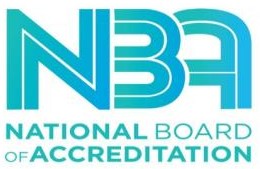 Criterion 5: Faculty Information (100)
Table No. 5.1.2: Student-faculty ratio
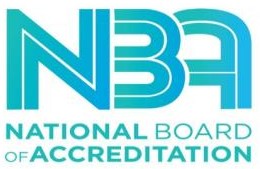 Criterion 5: Faculty Information (100)
Table No. 5.1.2: Student-faculty ratio
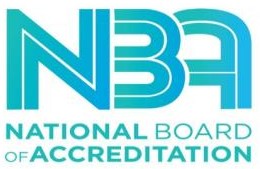 Criterion 5: Faculty Information (100)
Table No. 5.1.2: Student-faculty ratio
Note: Programs such as MCA, BCA, and other non-engineering programs running in the Department or allied  Departments need to have sufficient faculty members to support those programs. These faculty members and  students should not be included in Table No. 5.1.2.
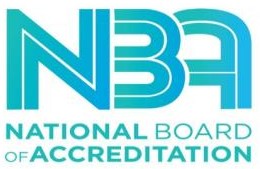 Criterion 5: Faculty Information (100)
Note:
Marks to be given proportionally from a maximum of 30 to a minimum of
10 for average SFR between 15:1 to 25:1, and zero for average SFR higher  than 25:1. Marks distribution is given as below:
SFR	< 15 - 30 Marks
< 17 - 26 Marks
< 19 - 22 Marks
< 21 - 18 Marks
< 23 - 14 Marks
< 25 - 10 Marks
25 - 00 Mark
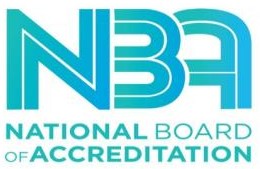 Criterion 5: Faculty Information (100)
Example1: Computer Science and Engineering Department (Cluster  Programs)/ (See Annexure-III):
If the College offers a cluster of Undergraduate(UG) engineering programs &  Postgraduate (PG) Engineering Programs in for example Computer Science  and Engineering (CSE), such as UG-Engineering-CSE, UG-Engineering-CSE  (Artificial Intelligence), UG-Engineering-CSE (Artificial Intelligence and  Machine Learning), UG-Engineering-CSE (Cyber Security), UG-Engineering-CSE  (Data Science), UG-Engineering-Information Technology, PG-Engineering-CSE  within the Department or a separate Department, they will be counted as one  cluster(Department). The SFR should be calculated as follows:
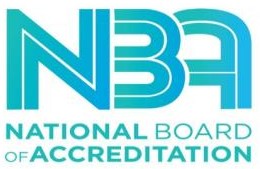 Criterion 5: Faculty Information (100)
No.	of	UG	((Engineering)	Programs	in	Department	including	allied  departments/clusters (UGn): 6
UG1=UG-Engineering-CSE
UG2=UG-Engineering-CSE (Artificial Intelligence)
UG3=UG-Engineering-CSE (Artificial Intelligence and Machine Learning)
UG4=UG-Engineering-CSE (Cyber Security)
UG5=UG-Engineering-CSE (Data Science)
UG6=UG-Engineering-Information Technology
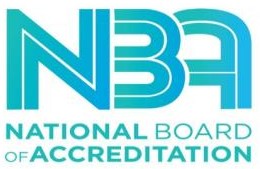 Criterion 5: Faculty Information (100)
No.	of	PG	((Engineering)	Programs	in	Department	including	allied  departments/clusters (PGm): 1
PG1=PG-Engineering-CSE.
Let’s assume that the Department of Computer Science is offering programs
Such	as	UG1=UG-Engineering-CSE,	UG2=UG-Engineering-CSE  Intelligence),	UG3=UG-Engineering-CSE	 (Artificial	Intelligence	and
(Artificial  Machine
Learning), UG4=UG-Engineering-CSE (Cyber Security), UG5=UG-Engineering-CSE  (Data Science), and PG1=PG-Engineering-CSE. Additionally, Allied Departments  like Information Technology is offering UG6=UG-Engineering-Information  Technology in the above said example. The SFR is to be calculated as follows:
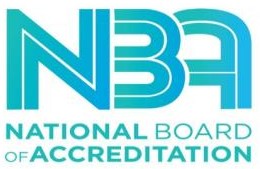 Criterion 5: Faculty Information (100)
Example: Student-Faculty Ratio for Table No. 5.1.2.
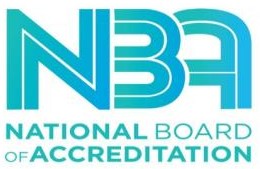 Criterion 5: Faculty Information (100)
Example: Student-Faculty Ratio for Table No. 5.1.2.
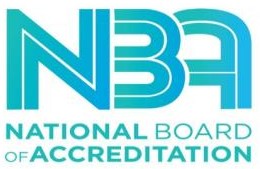 Criterion 5: Faculty Information (100)
Example: Student-Faculty Ratio for Table No. 5.1.2.
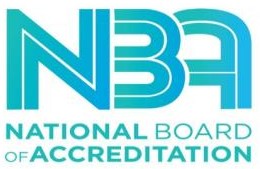 Criterion 5: Faculty Information (100)
Example: Student-Faculty Ratio for Table No. 5.1.2.
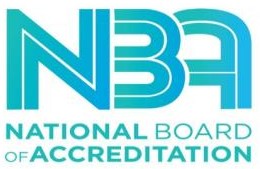 Criterion 5: Faculty Information (100)
Example: Student-Faculty Ratio for Table No. 5.1.2.
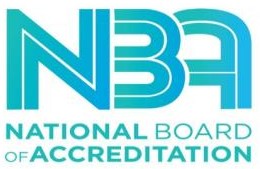 Criterion 5: Faculty Information (100)
Faculty Qualification (25)
Faculty qualification index (FQI) = 2.5 * [(10X +4Y)/RF] where
X=No. of faculty members with Ph.D. degree or equivalent as per  AICTE/UGC norms.
Y=No. of faculty members with M. Tech. or ME degree or  equivalent as per AICTE/ UGC norms.
RF=No. of required faculty in the Department including allied  Departments to adhere to the 20:1 Student-Faculty ratio, with  calculations based on both student numbers and faculty  requirements as per section 5.1 of SAR; (RF=S/20).
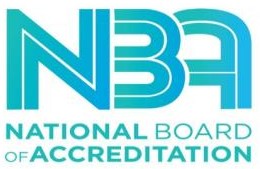 Criterion 5: Faculty Information (100)
Table No.5.2.1: Faculty qualification.
Note:
To determine the RF value (No. of required faculty in the Department, including allied  Departments to adhere to the 20:1 Student-Faculty ratio), all students (S as defined in  section 5.1 of SAR) in the department, as well as those in allied departments, need to be  considered.
The programs, such as MCA, BCA, and other non-engineering programs running in the  Department or allied Departments, need to have sufficient faculty members to support  those programs and exclude the faculty members and students listed in Table No. 5.2.1 (X, Y,  and RF)
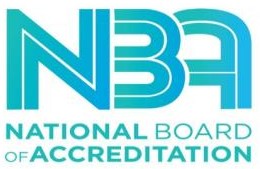 Criterion 5: Faculty Information (100)
Faculty Cadre Proportion (25)
Faculty Cadre Proportion is 1(RF1): 2(RF2): 6(RF3)
RF1=No. of Professors required = 1/9 * No. of Faculty required to comply  with 20:1 Student-Faculty ratio based on no. of students (S) as per section
5.1 of SAR.
RF2= No. of Associate Professors required = 2/9 * No. of Faculty required to  comply with 20:1 Student-Faculty ratio based on no. of students (S) as per  section 5.1 of SAR.
RF3= No. of Assistant Professors required = 6/9 * No. of Faculty required to  comply with 20:1 Student-Faculty ratio based on no. of students (S) as per  section 5.1 of SAR.
Faculty cadre and qualification and experience should be as per AICTE/UGC  norms.
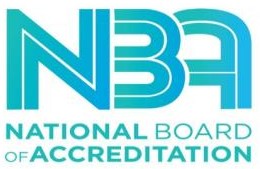 Criterion 5: Faculty Information (100)
Table No.5.3.1: Faculty cadre proportion details.
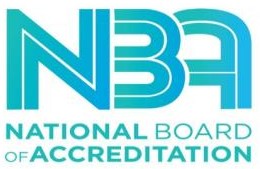 Criterion 5: Faculty Information (100)
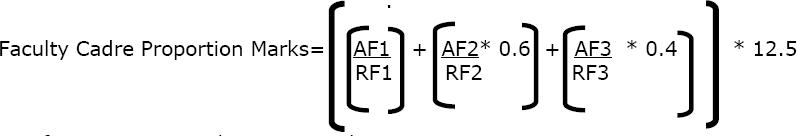 If AF1 = AF2= 0, then zero mark
Maximum marks should be limited to 25 if they exceed the allocated marks
Case 1: AF1/RF1=1; AF2/RF2=1; AF3/RF3=1
Faculty Cadre Proportion marks= (1+0.6+0.4) * 12.5=25.
Case 2: AF1/RF1=1; AF2/RF2=4/2; AF3/RF3=8/9
Faculty Cadre Proportion marks=(1+1.2+0.36)* 12.5=32(limited to 25)
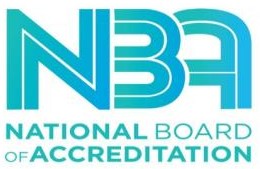 Criterion 5: Faculty Information (100)
Note:
All Professors (RF1, AF1), all Associate Professors (RF2, AF2), and all
Assistant Professors (RF3, AF3) in the department, as well as those in  allied departments, should be considered for the calculation of faculty  cadre proportion marks
To determine the RF1, RF2, and RF3 values, all students (S as defined in the  section 5.1 of SAR) in the department, as well as those in allied  departments, need to be considered.
The programs, such as MCA, BCA, and other non-engineering programs  running in the Department or allied Departments, need to have sufficient  faculty members to support them and exclude the faculty members listed in  Table No. 5.3.1 (AF1, AF2, AF3).
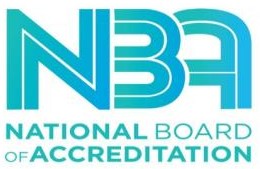 Criterion 5: Faculty Information (100)
Visiting/Adjunct Faculty/Professor of Practice (10)
(Provide details of participation and contributions in teaching, learning, or  practical work by visiting, adjunct, emeritus faculty, professors of practice,  etc., from industry, research organizations & reputed institutions as well as  retired professors, during the assessment period.)
Provision   of	visiting	or	adjunct	faculty/emeritus	professor/professor	of  practice etc. (1)
Minimum 50 hours per year of interaction with adjunct faculty from  industry or research organization, retired professors, etc. (9)
A minimum of 50 hours of interaction in a year will result in 3 marks for that  year (3 marks * 3 years = 9 marks).
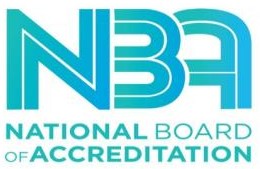 Criterion 5: Faculty Information (100)
Table No. 5.4.1: List of visiting/adjunct faculty/professor of practice and their teaching  and practical loads.
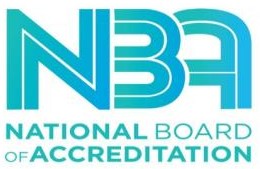 Criterion 5: Faculty Information (100)
5.5.	Faculty Retention (10)
Table No.5.5.1: Faculty retention ratio.
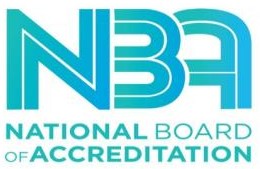 Criterion 5: Faculty Information (100)
Table No.5.5.1: Faculty retention ratio.
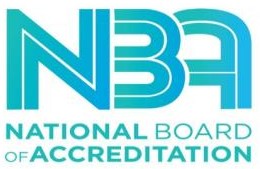 Criterion 5: Faculty Information (100)
Example for Table No.5.5.1: Faculty retention ratio.
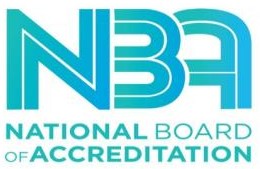 Criterion 5: Faculty Information (100)
Example for Table No.5.5.1: Faculty retention ratio.
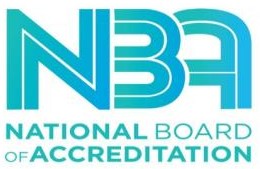 Criterion 6: Faculty Contribution (120)
Professional Development Activities (60)
Memberships	in	Profession	Societies  International Levels (05)
(Provide	details	of	faculty	members,	who	have
at	National	/
active	recognized  contributions	to
professional	memberships	and	their	positions	and  professional societies during the assessment period.)
Table No. 6.1.1.1: List of faculty members and their memberships.
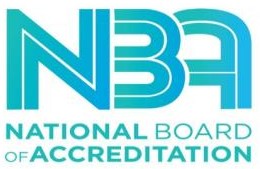 Criterion 6: Faculty Contribution (120)
Faculty as Resource Persons or Participants in STTPs/FDPs (10)
Faculty as Resource Persons in STTPs/FDPs (05)
(Provide details of the faculty involved as resource persons in STTP/FDP  events during the assessment period.)
Table No. 6.1.2.1.1: List of faculty members as resource person in STTP/FDP
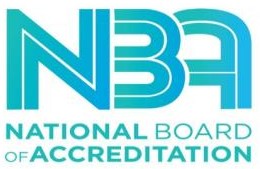 Criterion 6: Faculty Contribution (120)
Faculty Members’ Participation in STTPs/FDPs (05)
(Provide details of faculty participated in STTP/FDP events during the  assessment period with special reference to the faculty competency for the  program under consideration for accreditation. Please do not give duplicate  data from the section 6.1.4.)

A Faculty scores maximum five points for participation
Participation in 2 to 5 days Faculty/ Faculty development program: 3  Points
Participation in >5 days Faculty/ Faculty development program: 5 points.
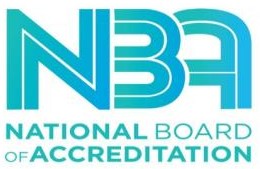 Criterion 6: Faculty Contribution (120)
Table No. 6.1.2.2.1: List of faculty members participated in STTP/FDP events.
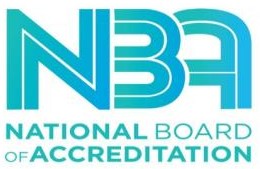 Criterion 6: Faculty Contribution (120)
Note:
We need to consider all students (DS) in the department alone to  determine the RDF value (Number of faculty required to comply with  the 20:1 student-faculty ratio in the Department).
Faculty members who participated in the FDP/STP programs at the parent  institute will not be counted. Only participation in external programs will be  considered.
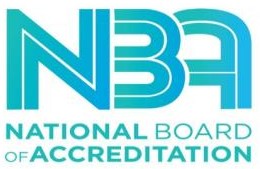 Criterion 6: Faculty Contribution (120)
6.1.3. Faculty Contribution in Development of SWAYAM MOOCs and other E-
Content (05)
(Provide details of faculty members developed courses for various educational initiatives,  including SWAYAM MOOCs/SWAYM PLUS/NPTEL, e-PG Pathshala and other e-contents during  the assessment period.)

Table No. 6.1.3.1: List of faculty members developed MOOC course for the past 3 years.
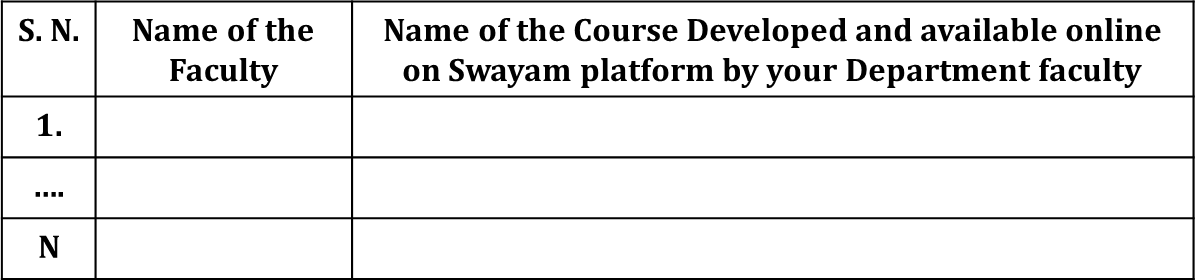 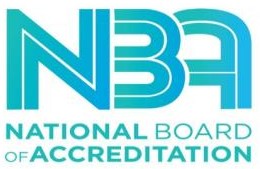 Criterion 6: Faculty Contribution (120)
6.1.4. Faculty Certification of MOOCs through SWAYAM, etc. (10)
(Provide details of faculty members, who have obtained MOOCs (Massive Open
Online Courses) certification through platforms like SWAYAM/SWAYM PLUS/NPTEL  and other approved programs during the assessment period.)
Table No. 6.1.4.1: List of faculty members obtained certification of MOOCs	for the  past 3 years.
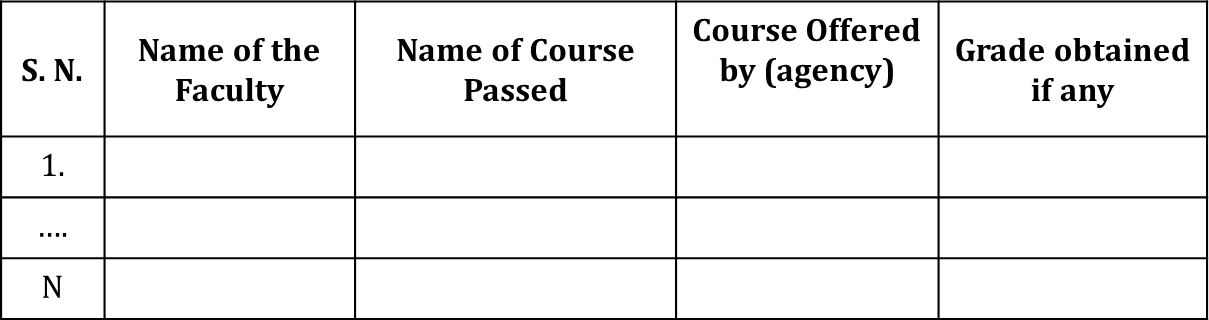 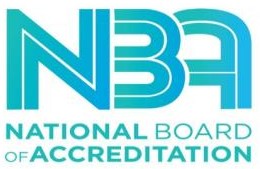 Criterion 6: Faculty Contribution (120)
6.1.5. FDP/STTP Organized by the Department (10)
(Provide details of the number of faculty development programs and short-term training
programs organized by the department individually or in collaboration with other departments  over the past 3 years.)
The minimum duration of FDP/STTP is 5 days.
2 points per FDP/STTP, with a maximum of 4 marks per assessment year and a total  maximum of 10 marks
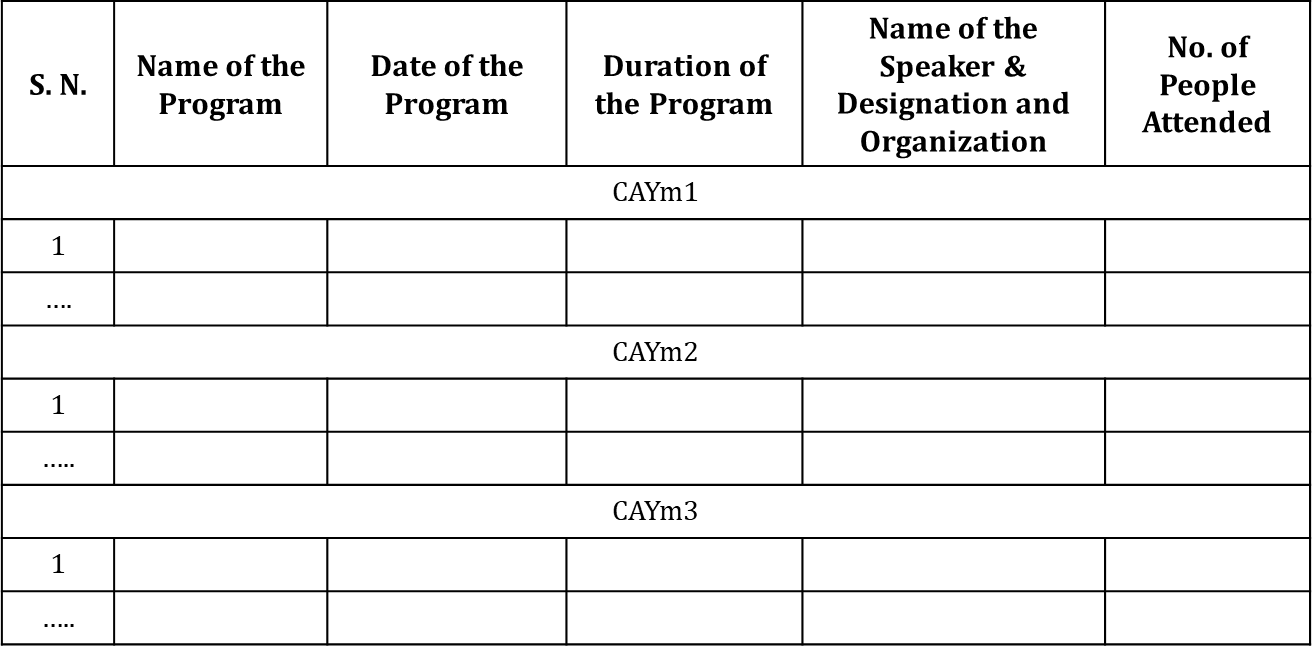 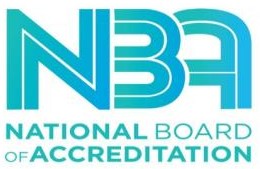 Criterion 6: Faculty Contribution (120)
6.1.6. Faculty Support in Student Innovative Projects (10)
(Provide details of faculty supports as a mentor, facilitator, etc. in student innovation  projects in various events like hackathons, codeathons, ideathons, open research, etc.)
Table No. 6.1.5.1: List of FDPs/STPs organized by Department for the past 3 years.
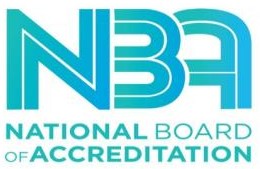 Criterion 6: Faculty Contribution (120)
6.1.7. Faculty Internship/Training/Collaboration with Industry (10)  (Provide details of faculty members who have undergone internships or  training in industry and research organizations, or a list of faculty members  who are actively collaborating with industry.
(The outcomes of internships, training, and collaborations including the  number of programs organized for students and faculty members, the  development of working models and prototypes, the publication of joint  research papers, the number of funded projects received, etc. for the assessment  period.)
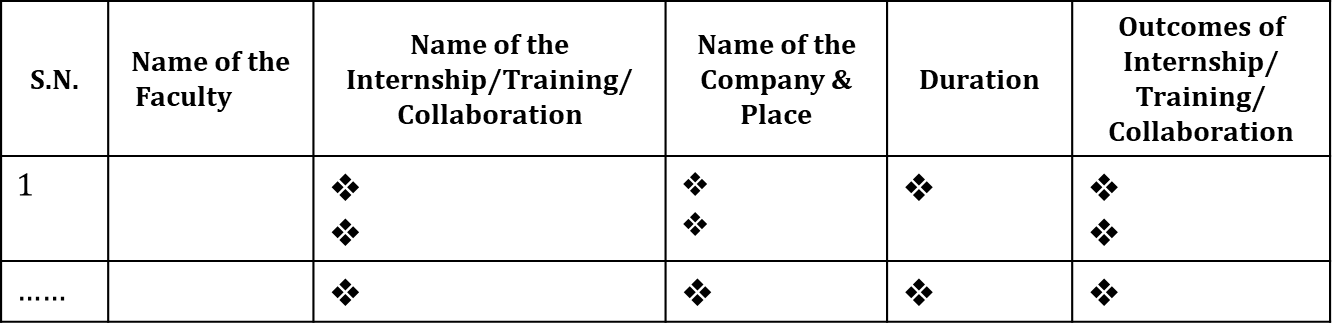 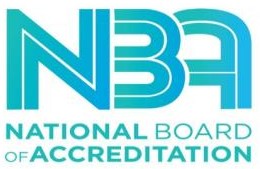 Criterion 6: Faculty Contribution (120)
Research and Development Activities (60)
Academic Research (10)
(Provide details of compiled list including research papers, available online  or in hard-copy, from reputable publishers and should be list of Scopus/WoS.  Only papers with the faculty member's affiliation aligned with the current  institution are considered. Each entry in the comprehensive list includes  details such as DOI, publisher, and month/year of publication).
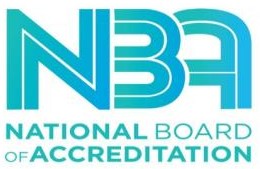 Criterion 6: Faculty Contribution (120)
Table No. 6.2.1.1: Faculty publication details.
6.2.2. Ph.D. Student Details (05)
(No. of Ph.D. students’ enrollment and graduated in the Department during the  assessment period.)
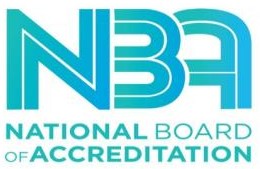 Criterion 6: Faculty Contribution (120)
Development Activities (10)
(Provide  details  of    patents  granted/published,  working  models,  and
prototypes developed by faculty members in the last 3 years.)
Sponsored Research Project (15)
(Provide details of funded research projects from the external sources  including Corporate Social Responsibility (CSR). List includes Principal  Investigator (PI), Co-PI name, name of the dept where project is sanctioned,  project title, funding agency, sanctioned amount, duration and sanctioned year.  Also, provide the cumulative funding amount received during CAYm1, CAYm2,  and CAYm3. Please do not give duplicate data from the sections 6.2.5 and  6.2.6.)
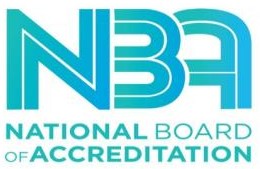 Criterion 6: Faculty Contribution (120)
Amount >20 Lacs – 15 Marks
Amount >16 Lacs and < 20 lacs– 12 Marks
Amount >12 Lacs and < 16 lacs –9 Marks
Amount > 8 Lacs and < 12 lacs –6 Marks
Amount > 4 Lacs and < 8 lacs –3 Marks
Amount > 1 Lacs and < 4 lacs –1 Mark
Amount < 1 Lac – 0 Mark.
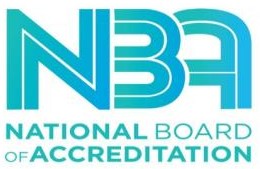 Criterion 6: Faculty Contribution (120)
Table No. 6.2.4.1: List of sponsored research projects received from external  agencies.
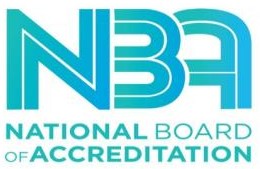 Criterion 6: Faculty Contribution (120)
Note*:
Only sponsored research projects will be considered. Infrastructure-based projects will
not be considered here.
6.2.5. Consultancy Work (15)
(Provide details of consultancy projects from the external sources. List includes Principal
Investigator (PI), Co-PI name, name of the dept where project is sanctioned, project title,  funding agency, sanctioned amount, duration and sanctioned year. Also, provide the  cumulative funding amount received during CAYm1, CAYm2, and CAYm3. Please do not give  duplicate data from the sections 6.2.4 and 6.2.6.)

Amount >20 Lacs – 15 Marks
Amount >16 Lacs and < 20 lacs–12 Marks
Amount >12 Lacs and < 16 lacs –9 Marks
Amount > 8 Lacs and < 12 lacs –6 Marks
Amount > 4 Lacs and <8 lacs –3 Marks
Amount > 1 Lacs and <4 lacs –1 Mark
Amount < 1 Lac – 0 Mark.
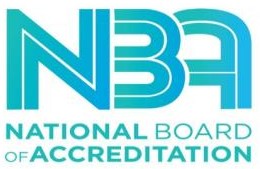 Criterion 6: Faculty Contribution (120)
Table No. 6.2.5.1: List of consultancy projects received from external agencies.
N
Only consultancy projects will be considered. Infrastructure-based  projects will not be considered here.
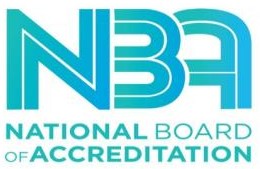 Criterion 6: Faculty Contribution (120)
6.2.6. Institution Seed Money or Internal Research Grant to its
Faculty for Research Work (05)
(Provide details of faculty members received Institution seed  money grants to its faculty for research work. Also, provide the  cumulative funding amount received and utilized during CAYm1,  CAYm2, and CAYm3. Please do not give duplicate data from the  sections 6.2.4 and 6.2.5. The outcomes of the project are no. of  publications, no. of working models/prototypes, no. of Ph.D.  students graduated, no. of M.E students graduated, amount  generated, etc.)
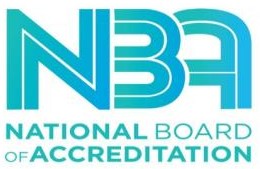 Criterion 6: Faculty Contribution (120)
Amount received (3 marks)
Amount > 6 Lacs – 3 Marks
Amount > 4 Lacs and < 6 lacs– 2 Marks
Amount > 2 Lacs and < 4 lacs – 1 Mark
Amount < 1 Lac – 0 Mark.  Amount utilized (2 marks).
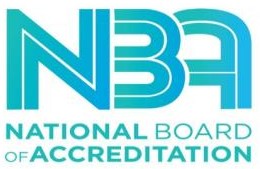 Criterion 6: Faculty Contribution (120)
Table No. 6.2.6.1: List of faculty members received seed money or internal  research grant from the institution.
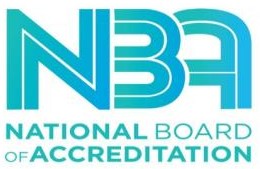 Criterion 7: Facilities and Technical Support (100)
7.1.	Adequate	and	Well-Equipped	Laboratories,	and	Technical  Manpower (40)
(Provide details of various laboratories for the program and at the department  level. Also, please provide a list of technical support staff appointed by the  College for the Department and their qualifications. Please do not give  duplicate data from the sections 7.2 and 7.5.)
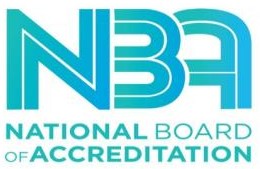 Criterion 7: Facilities and Technical Support (100)
Table No.7.1.1: List of laboratories and technical manpower.
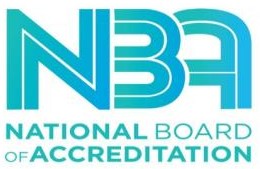 Criterion 7: Facilities and Technical Support (100)
7.2.	Additional Facilities Created for Improving the Quality of  Learning Experience in Laboratories (20)
(Provide details of various additional facilities provided by the department to  enhance the quality of learning in laboratories. Please do not give duplicate  data from the sections 7.1 and 7.5.)

Table No.7.2.1: List of additional facilities.
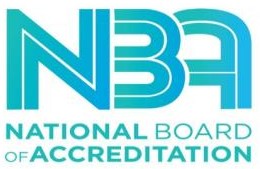 Criterion 7: Facilities and Technical Support (100)
7.3.	Maintenance	of	Laboratories	and	Overall	Ambiance  (10)
(Provide	details	of	overall	laboratories	maintenance	and	overall  ambiance in the Department.)
7.4.	Safety Measures in Laboratories (10)  (Provide	details	of	various	safety	measures  laboratory within the Department.)
deployed	in	each
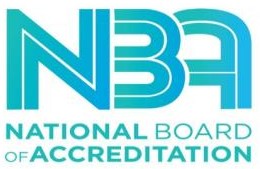 Criterion 7: Facilities and Technical Support (100)
Table No. 7.4.1: List of various safety measures in laboratories.
7.5.	Project	Laboratory	/	Research	Laboratory	/	Centre	of  Excellence (20)
(Provide details of laboratories for supporting projects, research, Centre of  Excellence, innovation, and startups etc. Please do not give duplicate data  from the sections 7.1 and 7.2.)
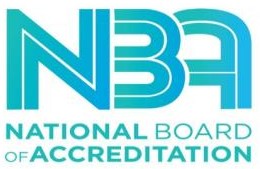 Criterion 8: Continuous Improvement (80)
8. 1.	Actions Taken Based on the Results of Evaluation of the COs,  POs, and PSOs (40)
8.1.1. Actions Taken Based on the Results of Evaluation of the COs  Attainment (20)
(Identify the areas of weaknesses in the program based on the analysis of  evaluation of COs attainment levels. Measures identified and implemented to  improve COs attainment levels for the assessment year (CAYm1) including  curriculum intervention, pedagogical initiatives, support system  improvements, etc.)
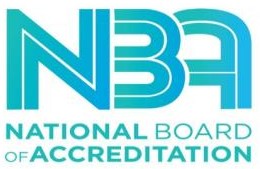 Criterion 8: Continuous Improvement (80)
8.1.2.  Actions	Taken	Based	on	the	Results	of	Evaluation	of	the
POs/PSOs Attainment (20)
(Identify the areas of weaknesses in the program based on the analysis of  evaluation of POs/PSOs attainment levels. Measures identified and  implemented during two years to improve POs attainment levels including  curriculum intervention, pedagogical initiatives, support system  improvements, etc.)
8.2.	Academic	Audit	and	Actions	Taken	thereof	during	the  Period of Assessment (15)
(Academic audit system/process and its implementation in relation to  continuous improvement.)
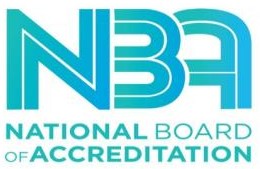 Criterion 8: Continuous Improvement (80)
8.3.	Improvement in Faculty Qualification/Contribution (15)  (Assessment is based on improvement in qualification and publications  with respect to the Department)

Table No.8.3.1: Improvement in qualification and publications
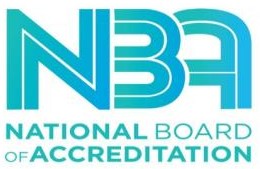 Criterion 8: Continuous Improvement (80)
8.4.	Improvement in Academic Performance (10)
(Provide details of improvement in academic performance of 1st year, 2nd year,  3rd year students during the assessment period.)

Table No.8.4.1: Improvement in academic performance
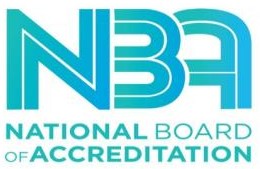 Criterion 9: Student Support System and Governance  (120)
9.1.	First Year Student-Faculty Ratio (FYSFR) (05)
(Data for first year courses to calculate the FYSFR)
Table No. 9.1.1: FYSFR details.
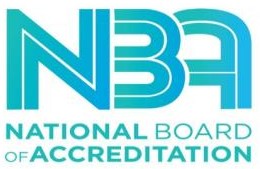 Criterion 9: Student Support System and Governance  (120)
Note:
Ex: If S4=240, the Institute needs a minimum of 2 faculty members in Physics, 2 in
Chemistry, and 4 in Mathematics.

Ex: If S4=420, the Institute needs a minimum of 4 faculty members in Physics, 4 in  Chemistry, and 5 in Mathematics.

Ex: If S4=720, the Institute needs a minimum of 6 faculty members in Physics, 6 in  Chemistry, and 8 in Mathematics.
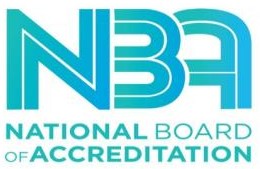 Criterion 9: Student Support System and Governance  (120)
For	intake(S4)	more	than	720,	an	FYSFR	of	1:20	shall	be	maintained  approximately.
90% of faculty members;
80% to < 90 of faculty members;
70% to < 80 of faculty members;
60% to < 70 of faculty members;
50% to < 60 of faculty members;
< 50% of faculty members;
05 marks.
04 marks.
03 marks.
02 marks.
01 mark.
00 mark.
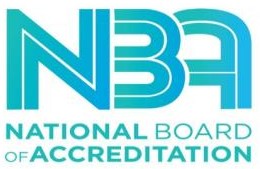 Criterion 9: Student Support System and Governance  (120)
9.2.	Mentoring System (05)
(Type of mentoring: Professional guidance/career advancement/course work  specific/laboratory specific/all-round development. Number of faculty  mentors: Number of students per mentor: Frequency of meeting:
The institution should report the details of the mentoring system, its  implementation and effectiveness through impact studies, services both  online and physical, and the mentoring of seniors (final year students) to  juniors (freshmen) if any, etc.).
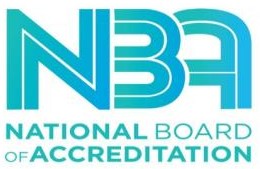 Criterion 9: Student Support System and Governance  (120)
Feedback Analysis (10)
Feedback on Teaching and Learning Process and  Corrective Measures Taken, if any (05)
(Provide details of the feedback collection process on TLP, average  percentage of students who participate; Specify the feedback analysis  process; Basis of reward/ corrective measures during the assessment  period. Specify the number of corrective measures taken. Exhibit the  details of analysis done.)

Feedback on Academic Facilities (05)
(Provide details of the feedback collection process on facilities, its  analysis and corrective actions taken during the assessment period.)
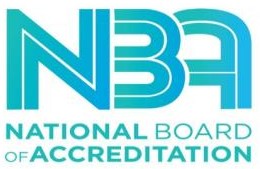 Criterion 9: Student Support System and Governance  (120)
Training and Placement Support (10)
(Provide details of the training and placement supports, calendar of  scheduled trainings, career guidance and effectiveness of career guidance,  industry interaction exclusively for pre-placement/internship/placement
/counseling and support for higher study etc.)

Start-up and Entrepreneurship Activities (05)
(Describe the initiatives, facilities created/utilization and their effectiveness  in encouraging students for innovation, entrepreneurship, incubation and  start-up. Also provide the list of beneficiaries.)
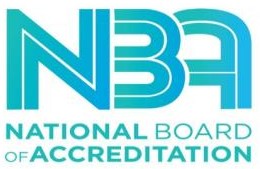 Criterion 9: Student Support System and Governance  (120)
Governance and Transparency (25)
Availability of the Institutional Strategic Plan and  its Effective
Implementation and Monitoring (10)
(Provide details of the Institute's strategic plan or Institutional Development  Plan (IDP), its approval by the competent authority, and its implementation.)
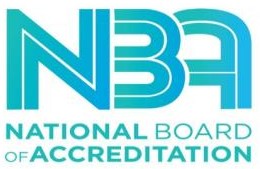 Criterion 9: Student Support System and Governance  (120)
9.6.2. Governing Body, Administrative Setup, Functions of Various  Bodies, Service Rules, Recruitment procedures and Promotion  Policies (10)
(Provide details of statutory and non-statutory administrative committees  like the Governing body, Academic Council/ Senate, Grievance redressal  Committee, IQAC, Anti-Raging committee, Disciplinary committee in place;  Internal Complaints Committee (Women harassment mitigation committee)  etc., provide the approval of these committees along with details of members,  the meetings details (meeting notice, agenda, minutes, action taken etc. The  service rules, policies and procedures; year of publication are to be listed.)
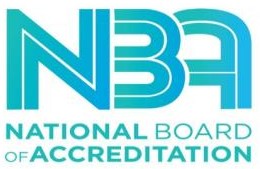 Criterion 9: Student Support System and Governance  (120)
9.6.3. Transparency (05)
(Information on policies, rules, processes, delegation of financial powers,  faculty, students, etc., and dissemination of this information to stakeholders  should be made available on the Institute's website. Agendas and minutes of  the Governing Body, Academic Council, and Senate are also required to be  uploaded on the Institute's website. Additionally, state the extent of  awareness among the stakeholders.)
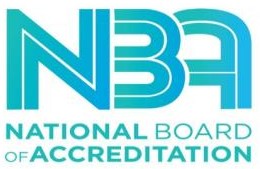 Criterion 9: Student Support System and Governance  (120)
9.7.	Budget	Allocation,	Utilization,	and	Public	Accounting	at  Institute Level (12)
(Provide a summary of the financial year's budget and actual expenditure  incurred exclusively for the institution in the three financial years: CFYm1,  CFYm2, and CFYm3. If the management oversees multiple Institutions,  exclusive audited records for each Institute must be provided and made  available on the Institute's website. The budget should be approved by the  Institute BoG/GB/GC before the start of the financial year.)
CFY=Current Financial Year.  CFYm1=Current Financial Year Minus 1.  CFYm2=Current Financial Year Minus 2.  CFYm3=Current Financial Year Minus 3.
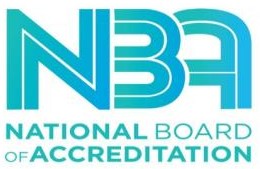 Criterion 9: Student Support System and Governance  (120)
For CFYm1
Table No. 9.7.1: Summary of budget and actual expenditure incurred at Institute  level for CFY m1.
Note:
Similar tables are to be prepared for CFYm2 & CFYm3.
Audited statements for CFYm2, and CFYm3 are to be uploaded on the website
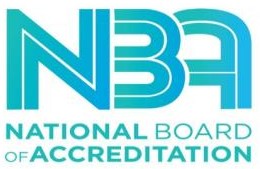 Criterion 9: Student Support System and Governance  (120)
Table No. 9.7.2: Budget and actual expenditure incurred at Institute level.
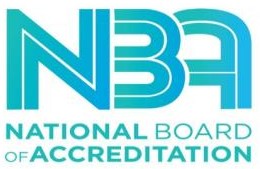 Criterion 9: Student Support System and Governance  (120)
Table No. 9.7.2: Budget and actual expenditure incurred at Institute level.
* Items to be mentioned.
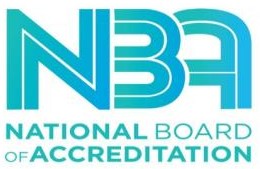 Criterion 9: Student Support System and Governance  (120)
9.8.	Program Specific Budget Allocation, Utilization (08)  (Total budget at program level: CFYm1, CFYm2 & CFYm3  CFY=Current Financial Year.
CFYm1=Current Financial Year Minus 1.  CFYm2=Current Financial Year Minus 2.  CFYm3=Current Financial Year Minus 3.)
For CFYm1 (Similar table to be prepared for CFYm2 and CFYm3)
Table No. 9.8.1: Summary of budget and actual expenditure incurred at program level.
Note: Justification and process of budgeting to be listed.
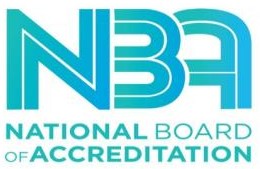 Criterion 9: Student Support System and Governance  (120)
Table No. 9.8.2: Budget and actual expenditure incurred at program level.
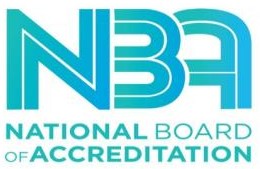 Criterion 9: Student Support System and Governance  (120)
Table No. 9.8.2: Budget and actual expenditure incurred at program level.
* Items to be mentioned.
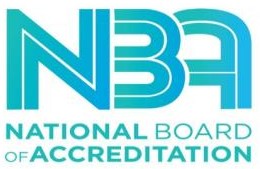 Criterion 9: Student Support System and Governance  (120)
Quality of Learning Resources (Hard/Soft) (05)
(Provide details of available learning resources, including e-resources (books
and journals), as well as information on the accessibility of these resources to  students. Additionally, describe the support provided to students for self-  learning activities.)
E-Governance (05)
(E-governance initiatives, sustainable practices in academic and learning  management, campus-wide computing resources, and their accessibility and  availability to support academic and professional activities for students and  faculty.)
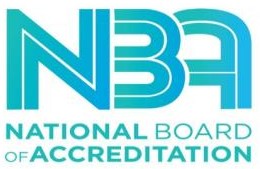 Criterion 9: Student Support System and Governance  (120)
9.11. Initiatives	and	Implementation	of	Sustainable
Development Goals (SDGs) (10)
(Provide details of initiatives taken towards implementation of SDG  specifically on green energy, waste management, preserving water, net zero,  quality education, reuse, recycle, less use to renewables, etc. Provide  evidences on implementation (projects assigned, R & D activities,  entrepreneurial activities, outreach programs etc.)
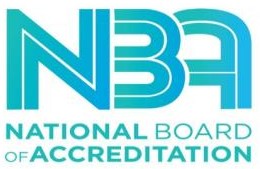 Criterion 9: Student Support System and Governance  (120)
9.12. Innovative	Educational	Initiatives	and	Implementation  (05)
(Provide details of initiatives taken towards mobility of students,  implementation of academic bank of credits, and support for holistic  education including human values, multidisciplinary/interdisciplinary  curriculum/programs, initiatives on Indian Knowledge System, Contribution  towards and implementation of teaching in Indian language, etc. Policies on  inclusivity and equity and their implementation, support for economically,  socially and physically challenged students. Action plan and its  implementation for slow learners.)
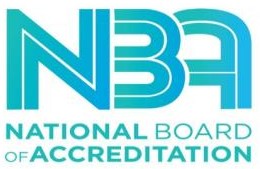 Criterion 9: Student Support System and Governance  (120)
9.13. Faculty	Performance	Appraisal	and	Development	System  (FPADS) (10)
(Faculty members of Higher Educational Institutions today have to perform a variety of tasks  pertaining to diverse roles. In addition to instruction, faculty members need to innovate and  conduct research for their self-renewal, keep abreast of changes in technology, and develop  expertise for the effective implementation of curricula. They are also expected to provide  services to the industry and community to understand and contribute to solving real-life  problems in industry. Another role involves shouldering administrative responsibilities and  cooperating with other faculty, heads of departments, and the head of the institute. An effective  performance appraisal system for faculty is vital for optimizing the contribution of individual  faculty to institutional performance.
The assessment is based on a well-defined system for faculty appraisal for all the assessment  years and its implementation and effectiveness.)
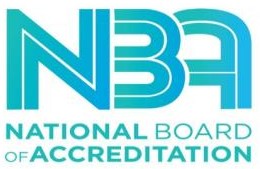 Criterion 9: Student Support System and Governance  (120)
9.14. Outreach Activities (05)
(Provide details of outreach activities such as community service, Unnat  Bharat Abhiyan, social internship and society connect activities undertaken  by the students and their achievements.)
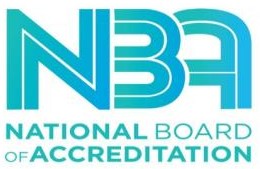 SAR 24: SomeChanges to Note :
🠶	Alignment of Knowledge Profiles for measurement of outcomes..
🠶	Complex Engineering Problems (CEP) /activities as per definition of IEA..
🠶	Sustainability issues to be addressed while solving CEP
🠶	Develop measurement tools (Rubrics) for Labs, PBL, Projects, Seminars carefully  targeting the corresponding POs.
🠶	Identify the courses/AATs which can be used to address SDGs apart from  projects and keep a portfolio of evidences for those batch of students if  possible..
🠶	Concept of allied department and faculty requirement for SFR, Cadre proportion  and retention ratio computations.
🠶	Faculty contributions new criteria
🠶	There is no separate first year criteria
🠶	11 POs by NBA
🠶	9 criteria in SAR
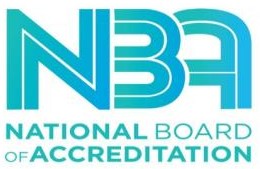 THANK  YOU !